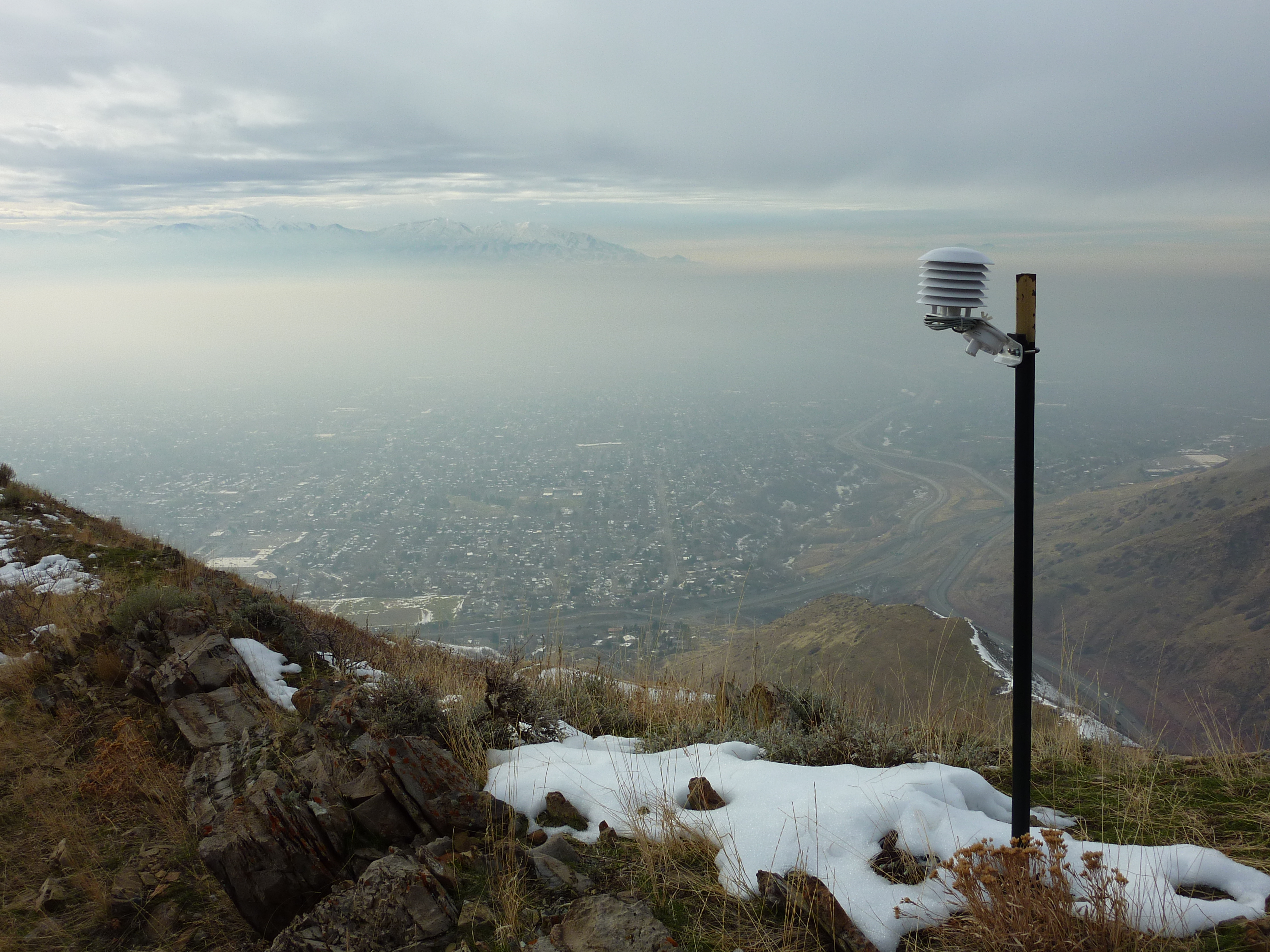 Case Study of the 6-16 February 2016 
Salt Lake Valley Persistent Cold-Air Pool
Sebastian W. Hoch, Erik T. Crosman, Munkh Baasandorj, Alex Jacques, John C. Lin, Ryan Bares, Randy Martin, John Sohl, John Horel, C. David Whiteman
2016 AMS Mtn. Met.
Burlington, VT
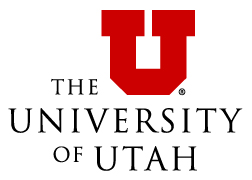 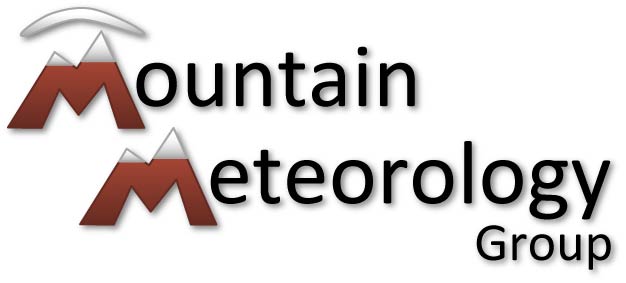 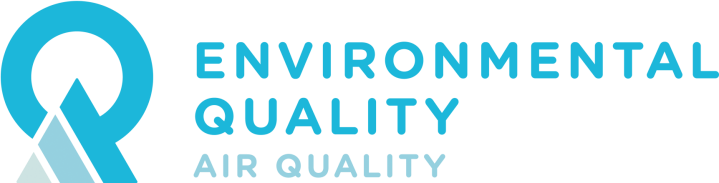 sebastian.hoch@utah.edu
Background (1)
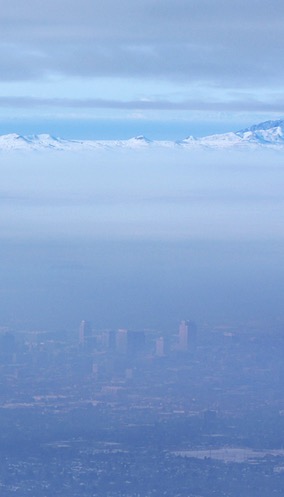 The Salt Lake City basin is one of the three populated Utah valleys marked as non-attainment areas for PM2.5 pollution (UDEQ, 2015)

Adverse health effects of the PM2.5 are well documented, both for short term and long term exposure (adverse birth outcome, asthma, heart disease, heart attacks, chronic obstructive pulmonary disease).

Chemical composition of PM2.5 pollution in Utah valleys shows high mass contribution of Ammonium Nitrate (NH4NO3; 70-80%), and Ammonium Chloride (NH4Cl; 10-15%) (Kelly et al. 2013; Kuprov et al. 2014)

Ammonium Nitrate (NH4NO3) is a ”secondary pollutant” forming from gaseous ammonia (NH3) and nitric acid (HNO3).
SLC, UT. 14 Jan 2011
Background (2)
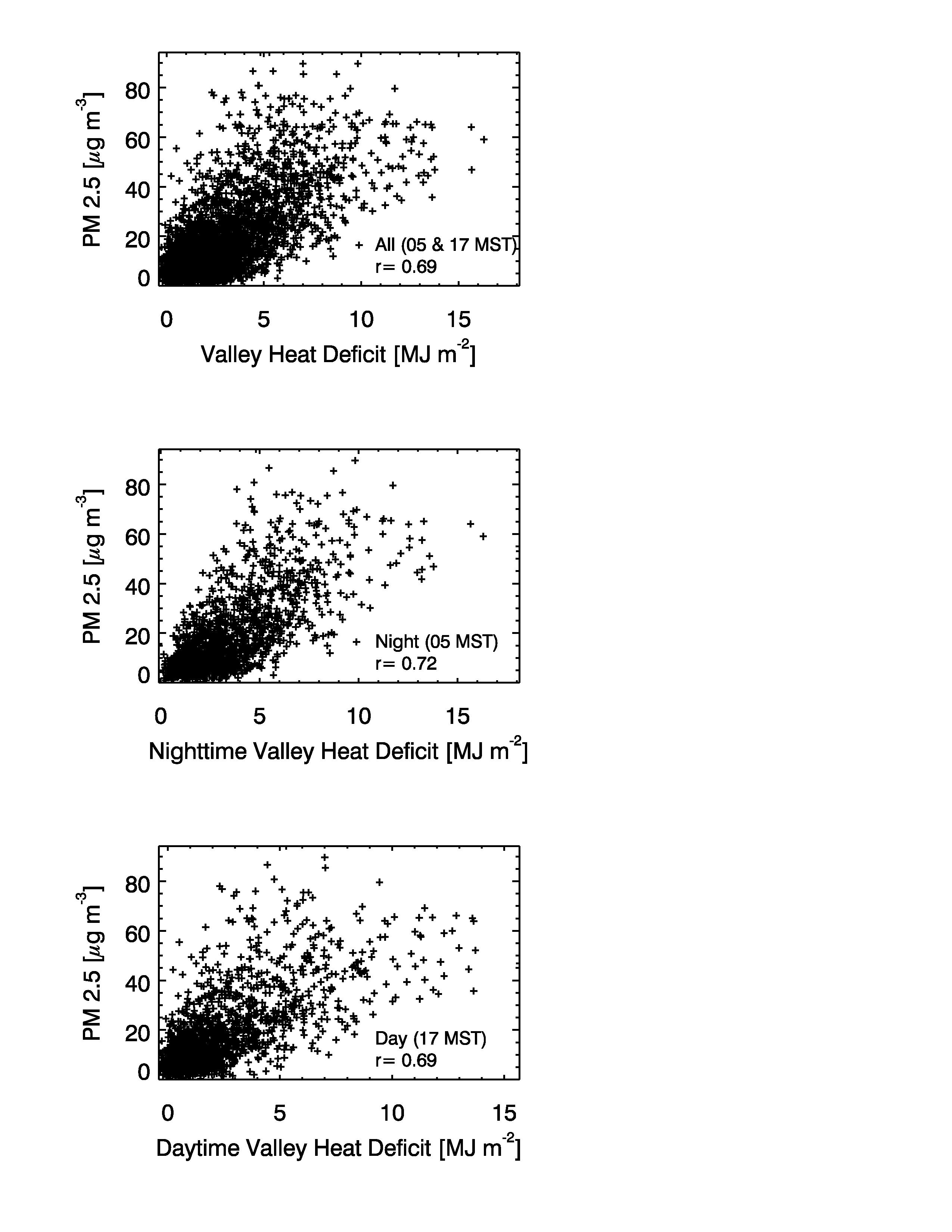 The (somewhat) known:

Wintertime pollution episodes are closely linked to persistent cold-air pools (PCAPs). 
Heat deficit concept is very useful.
The life cycle of PCAPs and their dependence on meteorological processes has previously been investigated (PCAPS, COLPEX,…)

The less known:

The reactive pathways for NH4NO3 formation are unknown.
Very little is known about the spatial variation of PM2.5 concentrations and precursor gases within a PCAP.
Temporal variations (on timescales < 24 hours) are unknown.
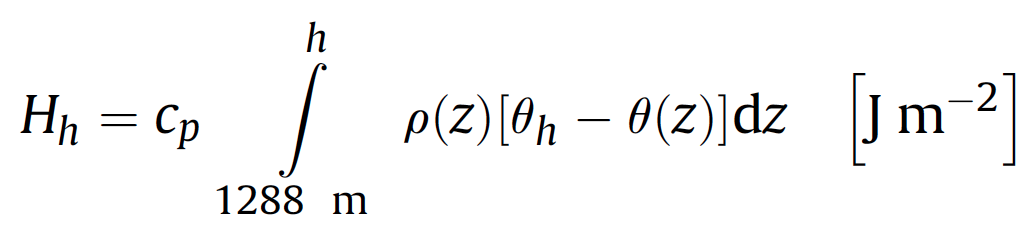 Whiteman et al. 2014, Atmos. Env.
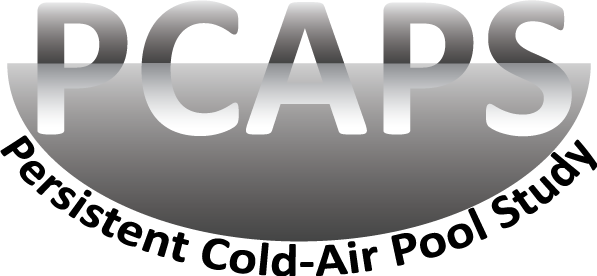 Lareau et al. 2013, BAMS; Lareau and Horel 2015, BLM; Lareau and Horel 2015, JAS; Holmes et al. 2015, EST; Crosman and Horel 2016, BLM; Price et al. 2011, BAMS; …
The Wintertime PM2.5 Air Pollution Study (2015/16)
The Utah Department of Environmental Quality (UDEQ) funded a study to investigate the links between chemical and meteorological processes under PCAP conditions.

Chemistry:
Identify the dominant reactive pathways of NH4NO3 formation.
Meteorology:
Characterize persistent wintertime cold air pools (PCAPs) associated with pollution episodes. 
Chemistry – Meteorology Connections:
Investigate the meteorological processes that modulate the temporal and spatial pollutant concentrations under PCAP conditions?
Nitric acid
Ammonia
NH3
HNO3
HNO3
Ammonium nitrate
H2O
Het. uptake
HONO
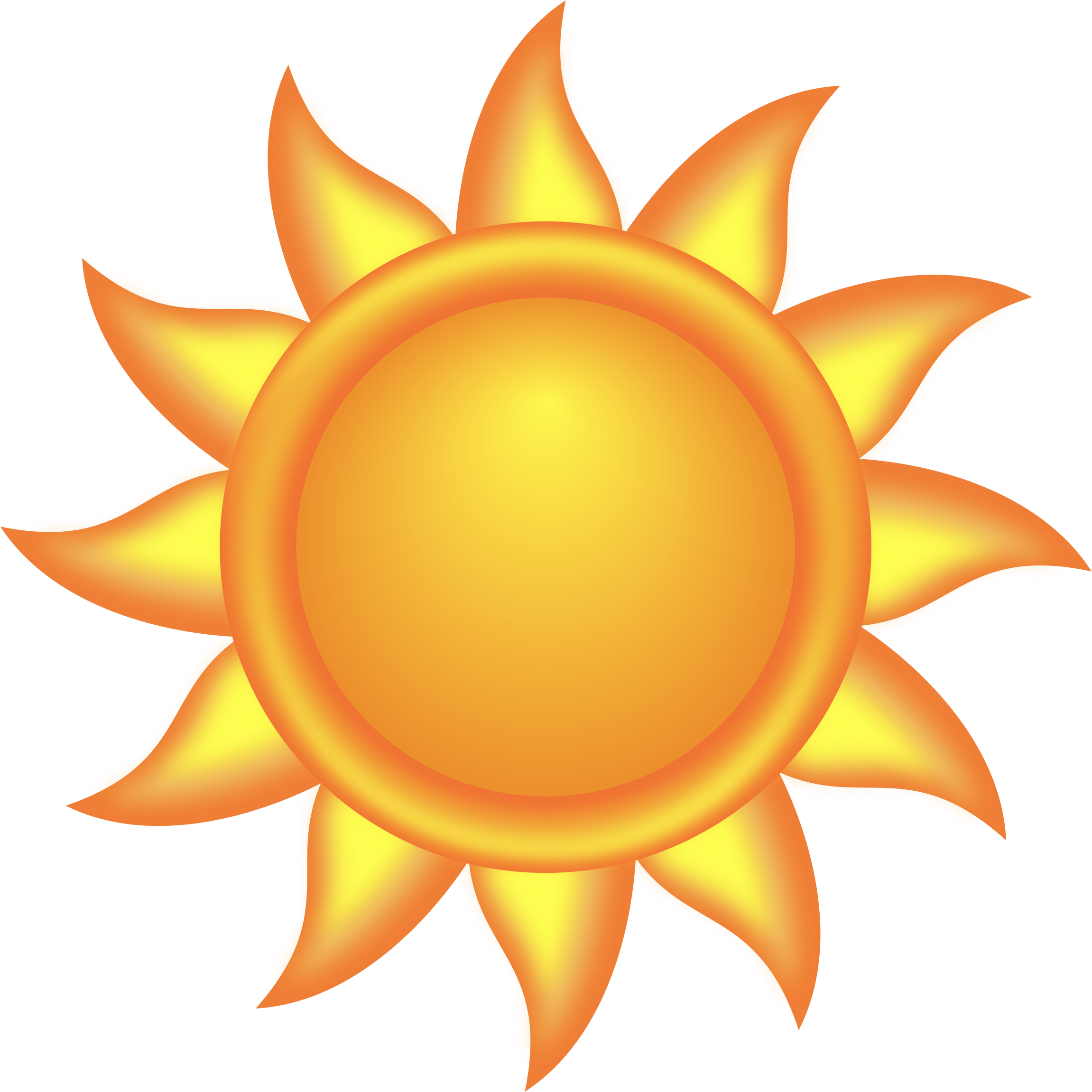 OH, M
M
N2O5
hν,NO
NO3
NO2
NO2
NO
O3
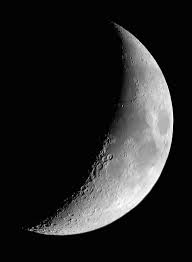 hν
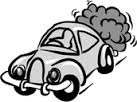 The Salt Lake City Basin
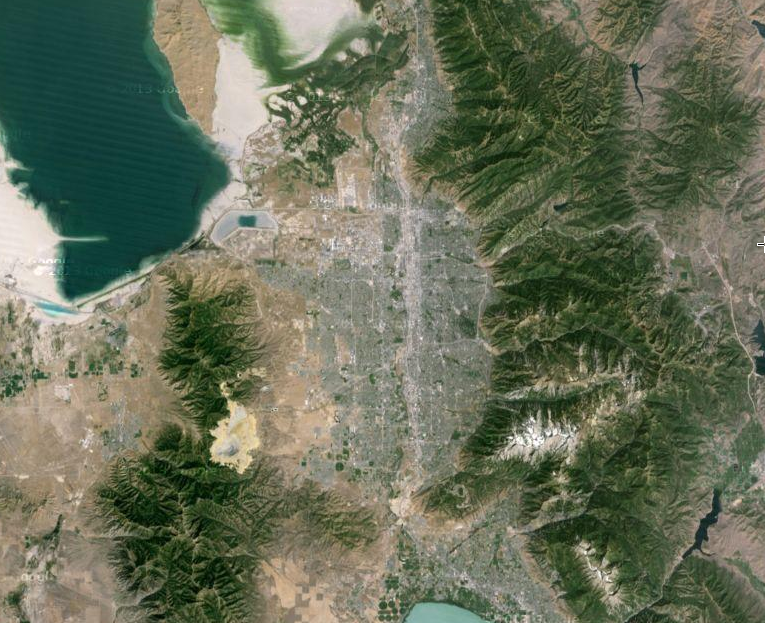 Great 
Salt 
Lake
Wasatch Range
Oquirrh Mtns.
Traverse Range
Google Earth Image
~30 km
Experimental Design
Aerosol Backscatter
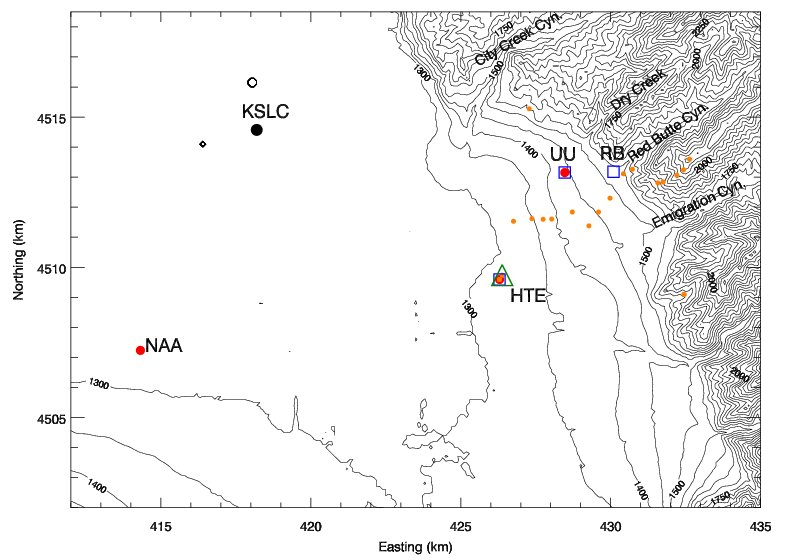 PM 2.5 and Chemistry
Temperature and Wind profile
NWS
Radiosonde
Pseudovertical
Transect
UU
Wind Lidar
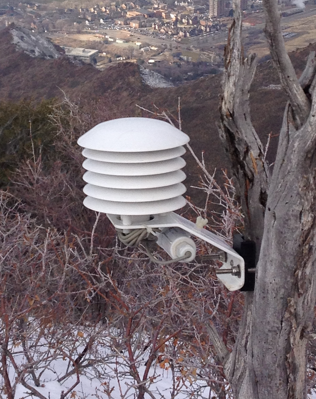 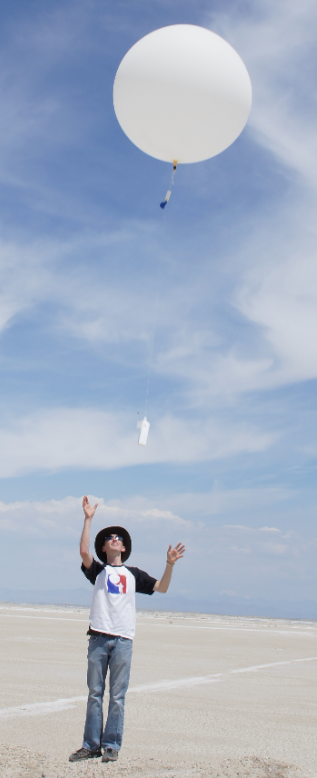 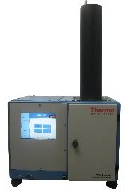 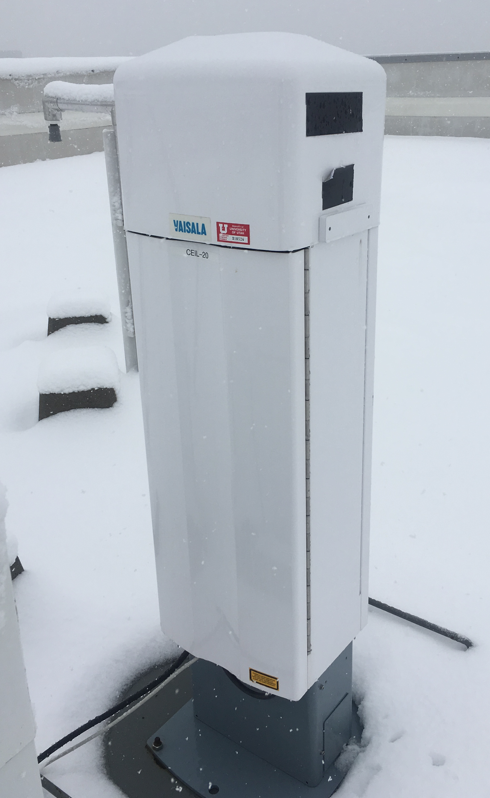 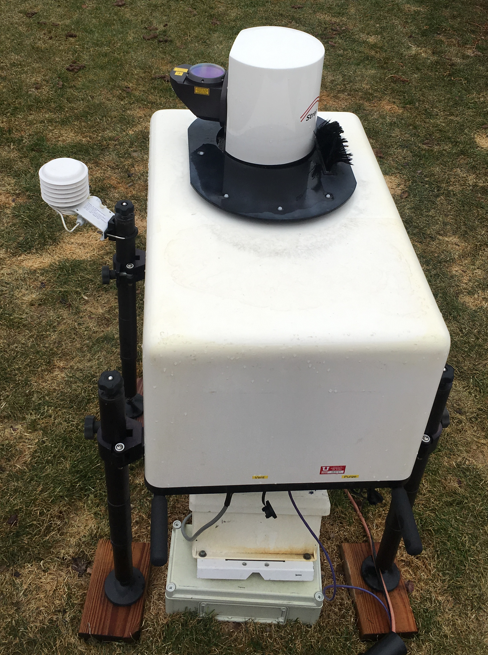 TEOM
Mobile Platforms
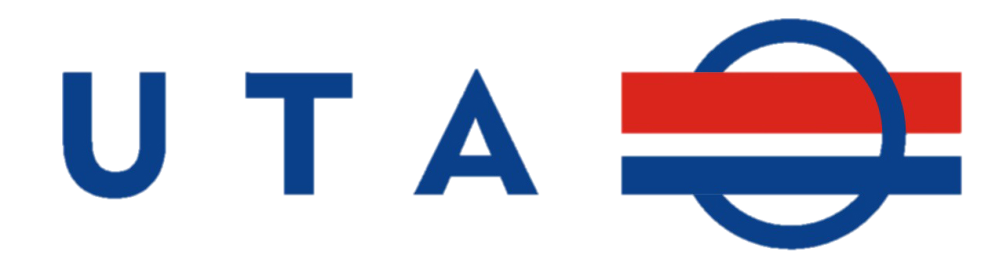 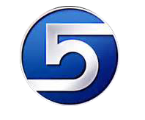 Chopper
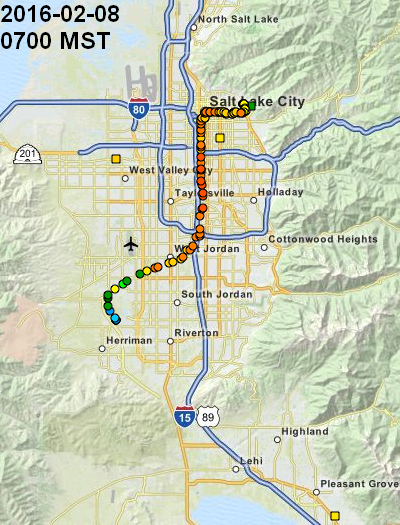 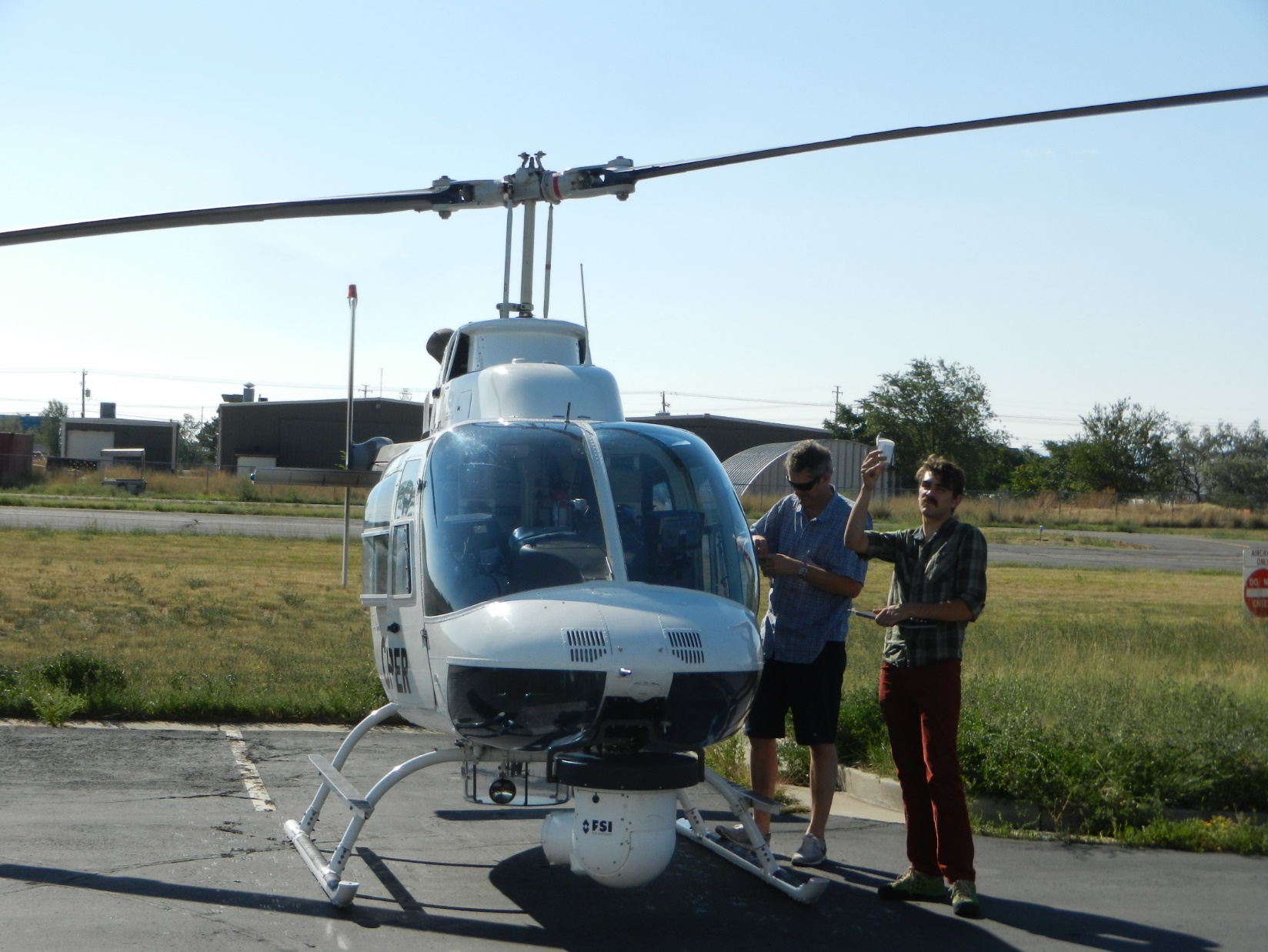 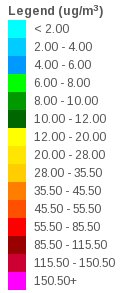 Logan Mitchell, Ben Fasoli, Alex Jacques, Luke Leclair-Marzolf
The 2015-2016 Cold Season  
							Valley Heat Deficit and PM2.5
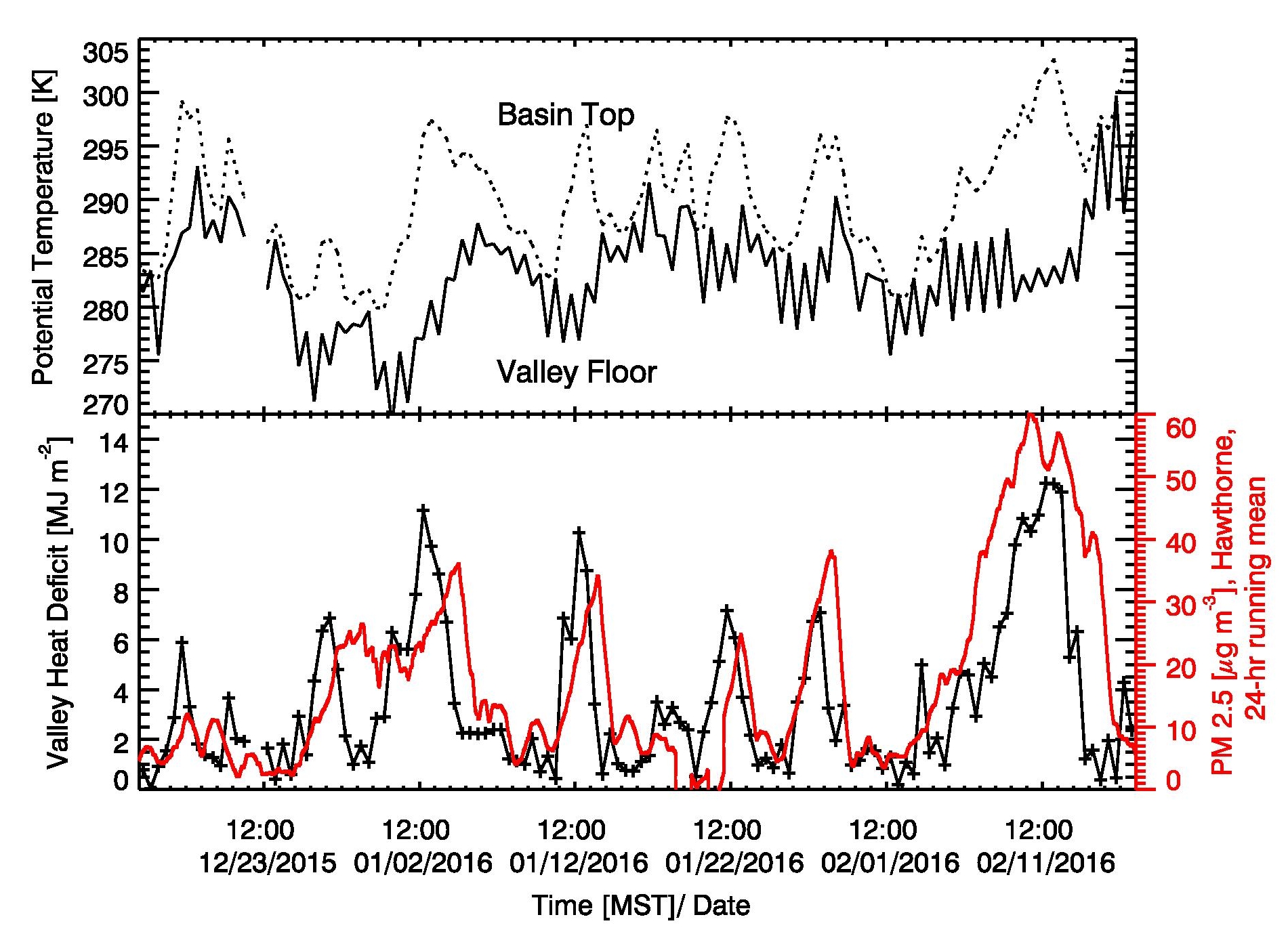 (2200 m MSL)
(1300 m MSL)
4 Jan.
NAAQS
(below 2200 m MSL)
7 – 14  Feb.
9 Exceedances (typically 18) of the NAAQS of 35 μg/m3
Results
Temporal variations
“Clear”
“Haze/Fog”
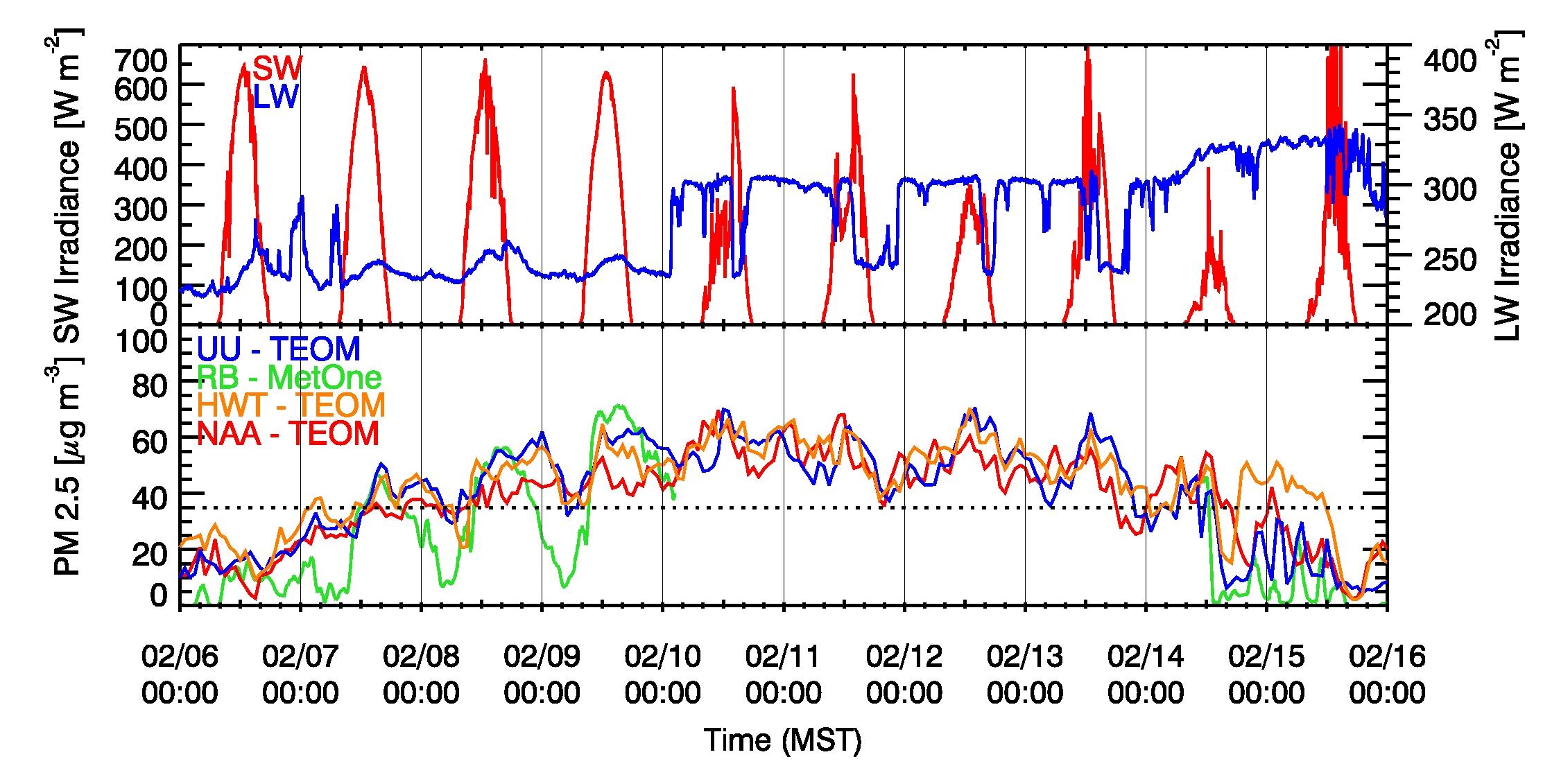 Daily increase by ~10-15 μg/m3 
(Whiteman et al. 2014: 10 μg/m3 )
Constant level of ~60 μg/m3 
(Whiteman et al. 2014: 60 μg/m3 )
Temperature Structure           6-16 February 2016
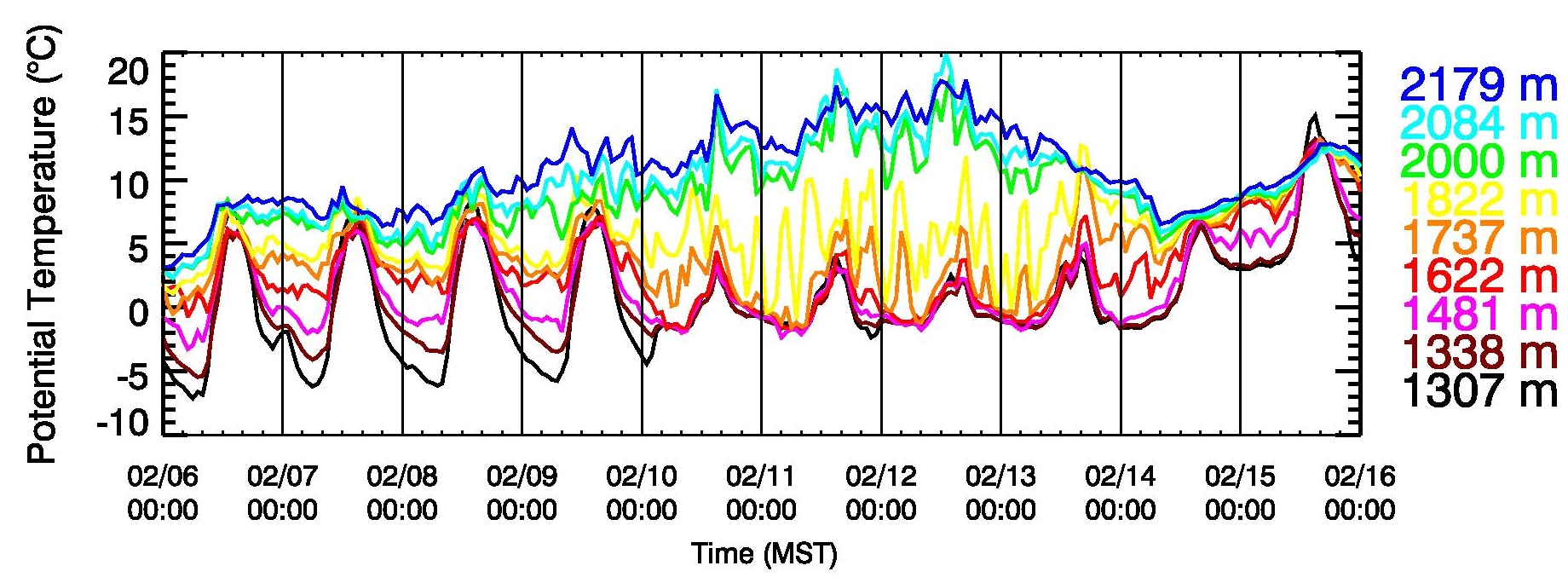 “Clear”
“Haze/Fog”
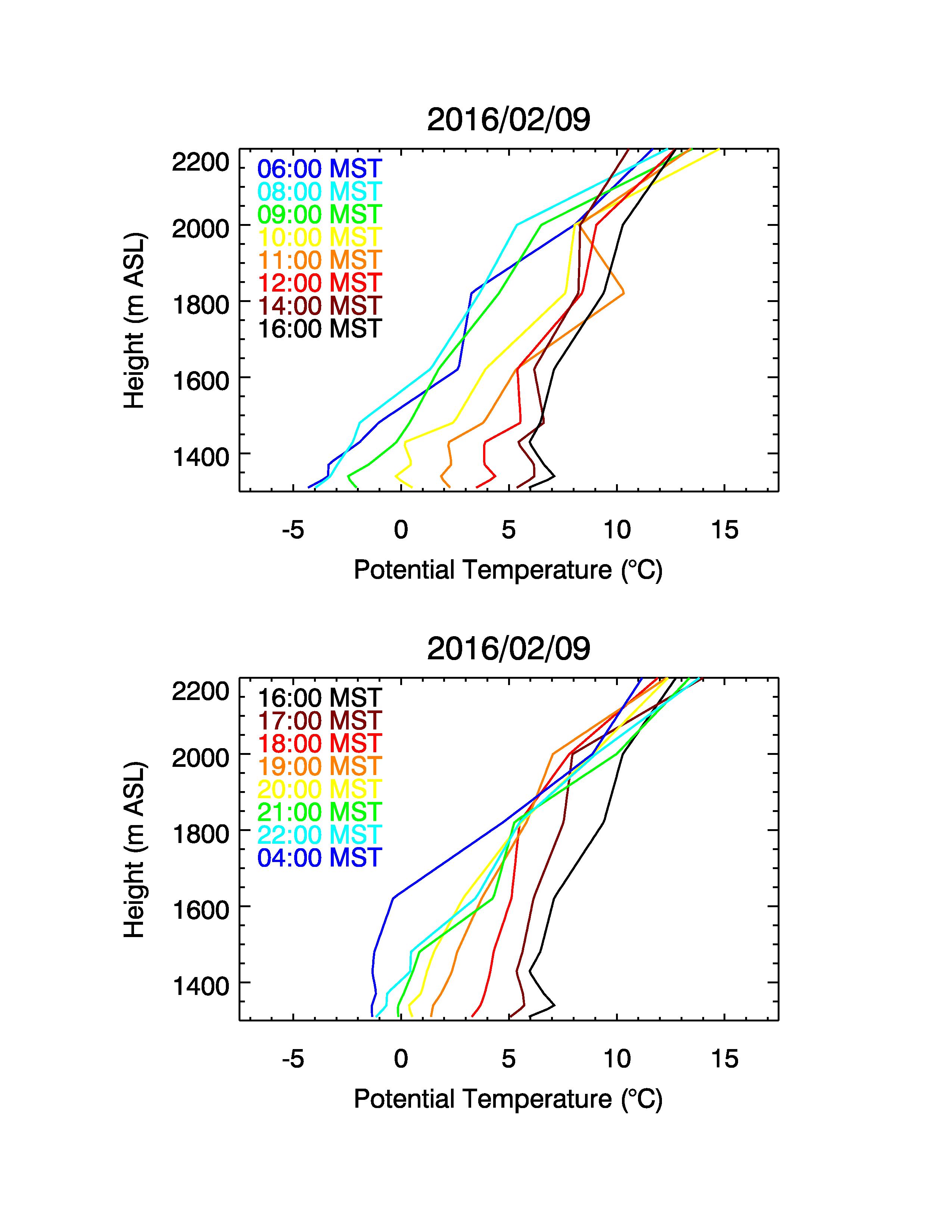 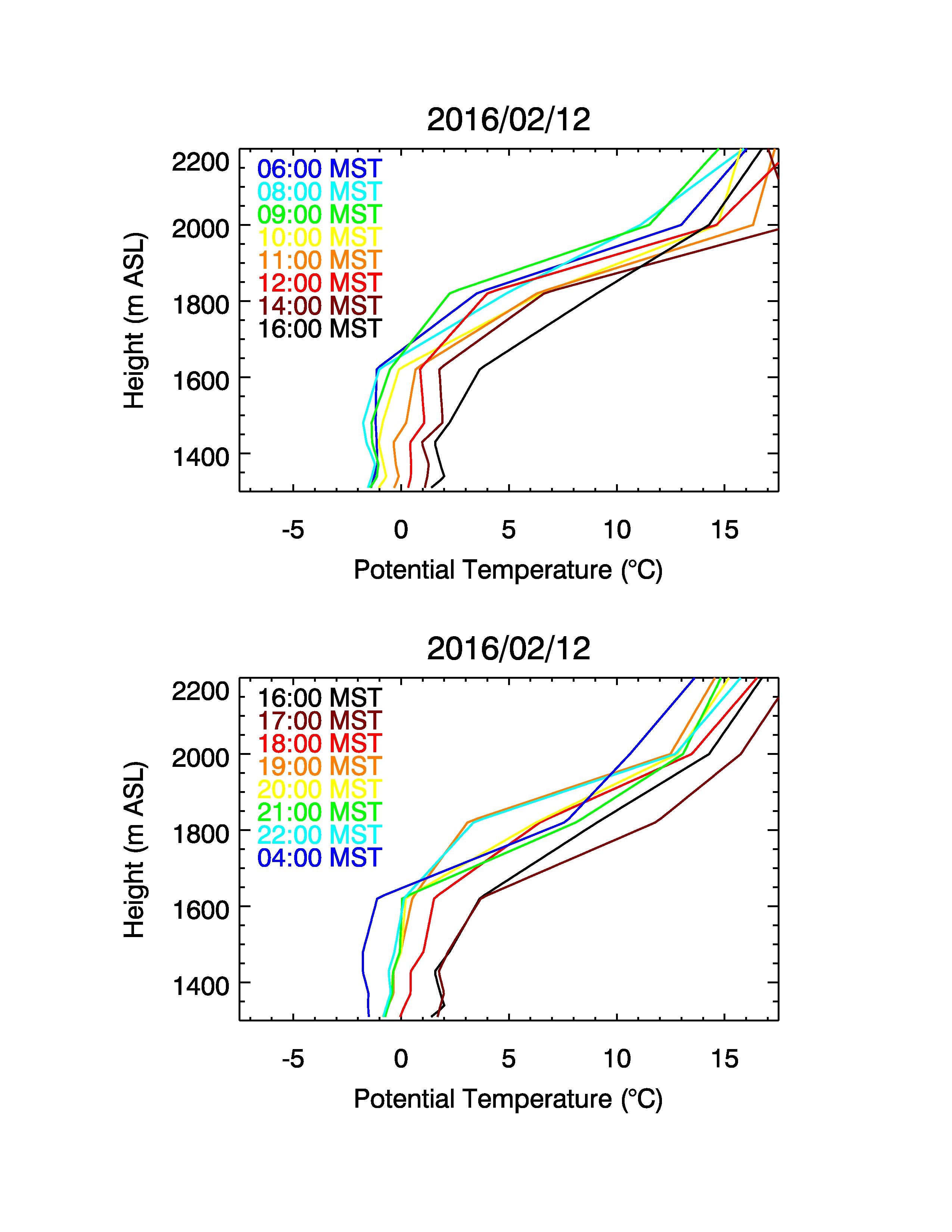 Nocturnal strengthening of CAP
Daytime heating & mixing
Dampening of diurnal cycle
Lowest 400 m remain “well mixed”
Results – Spatial Variations (vertical)
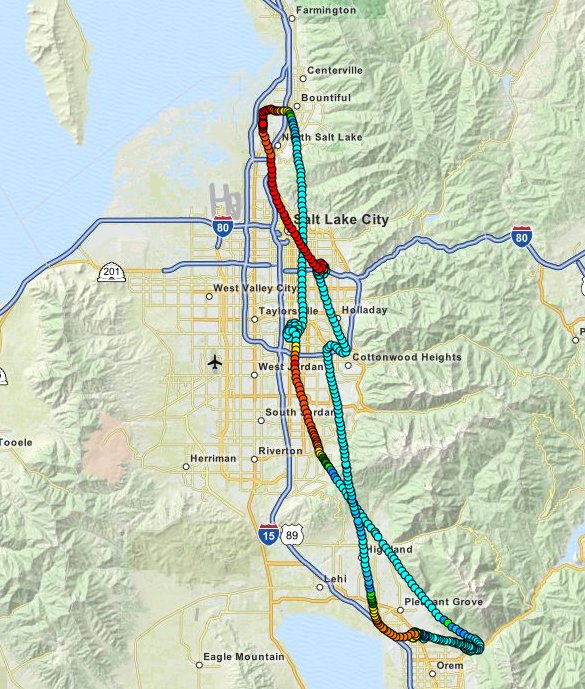 1) Takeoff
9 Feb. 2016
4) Landing
~1 Hour flight
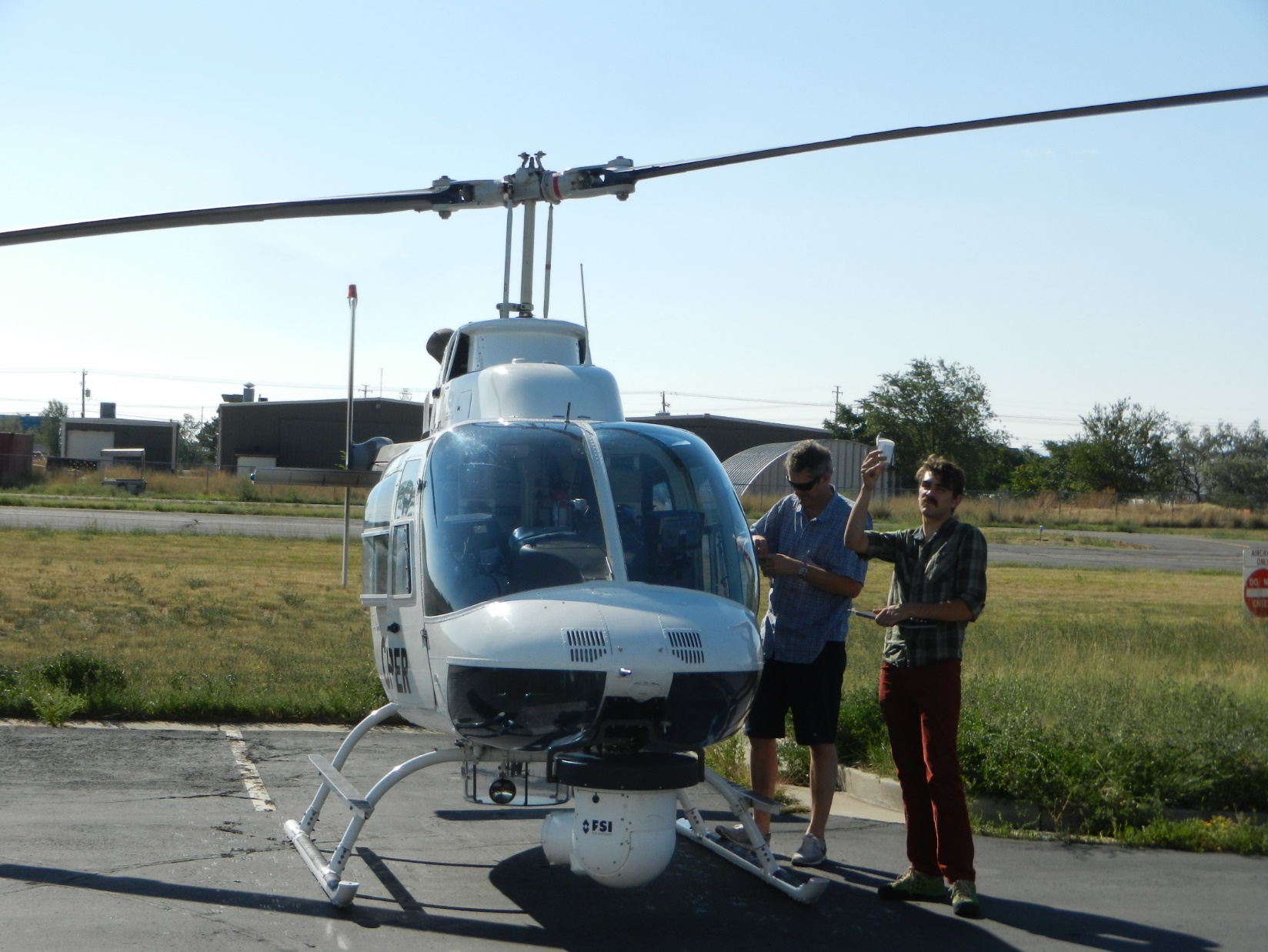 Chopper
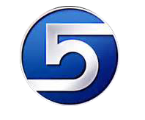 2) Dip-down
South SLC
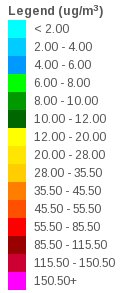 3) Dip-down
Utah Basin
Spatial Variations : News Helicopter Flight 9 Feb. 2016
North Salt 
Lake Basin
South Salt 
Lake Basin
Utah
Basin
North Salt 
Lake Basin
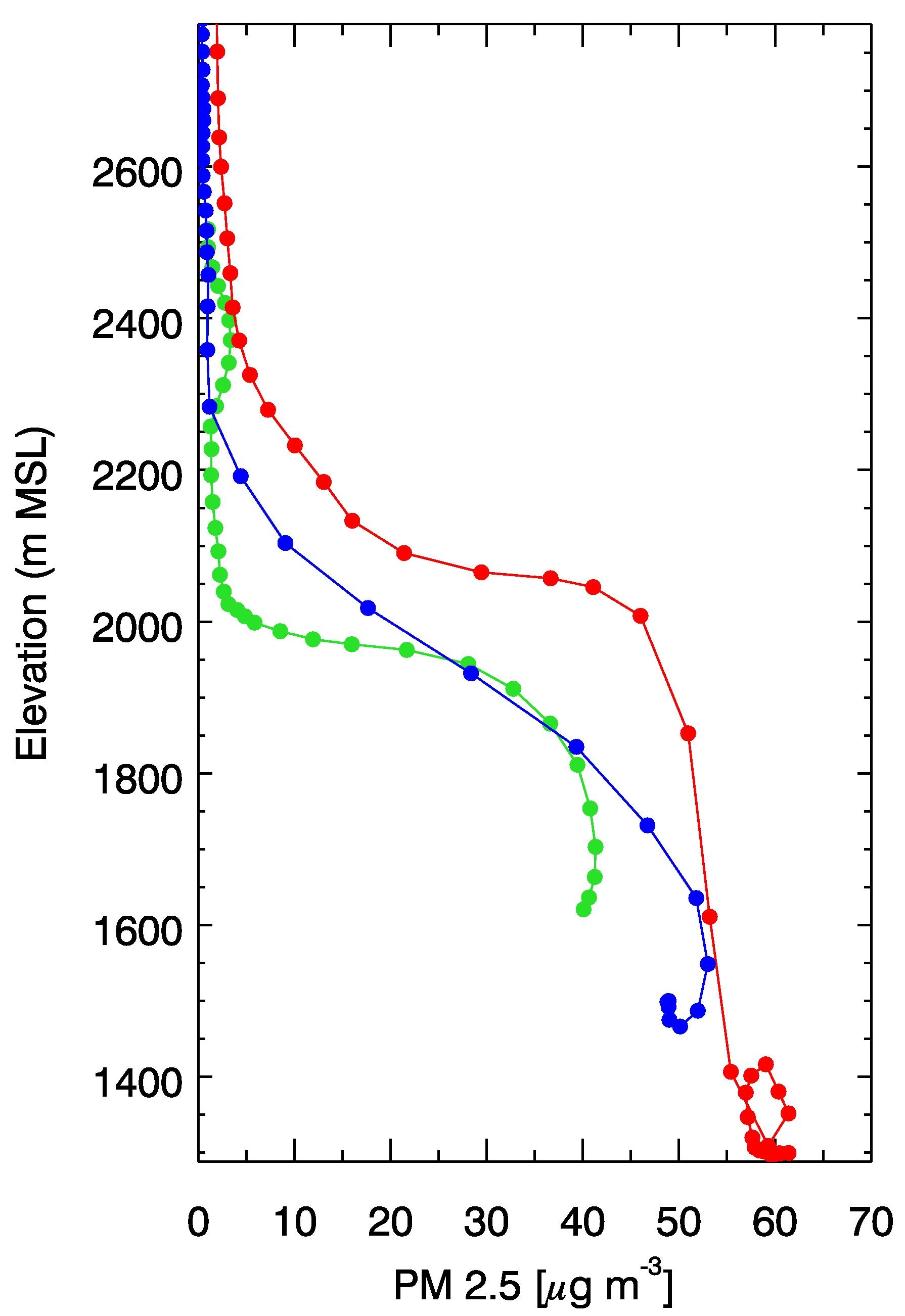 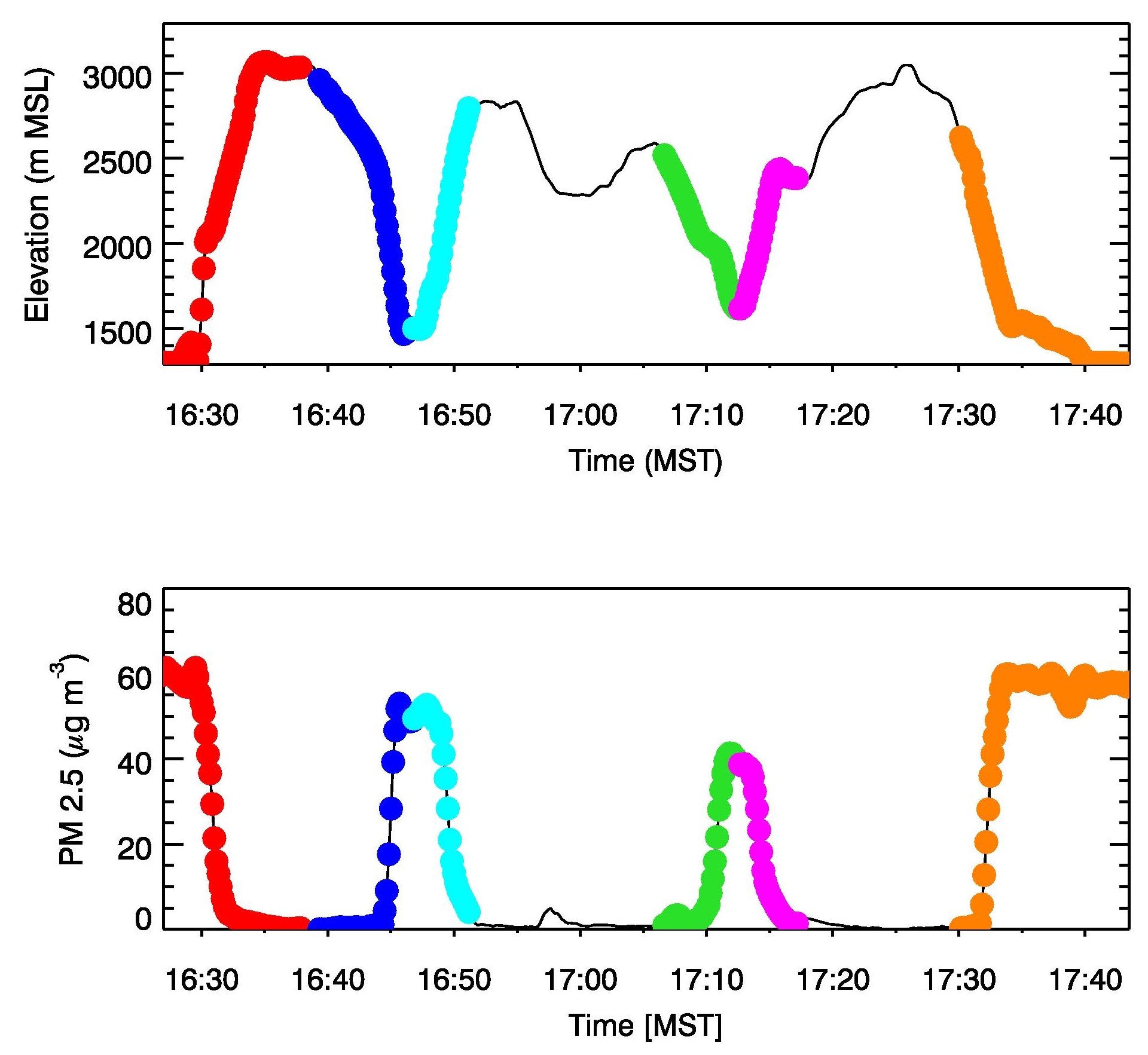 Salt Lake City Basin
Utah Basin
Tributary canyons, down-canyon flows, and air quality
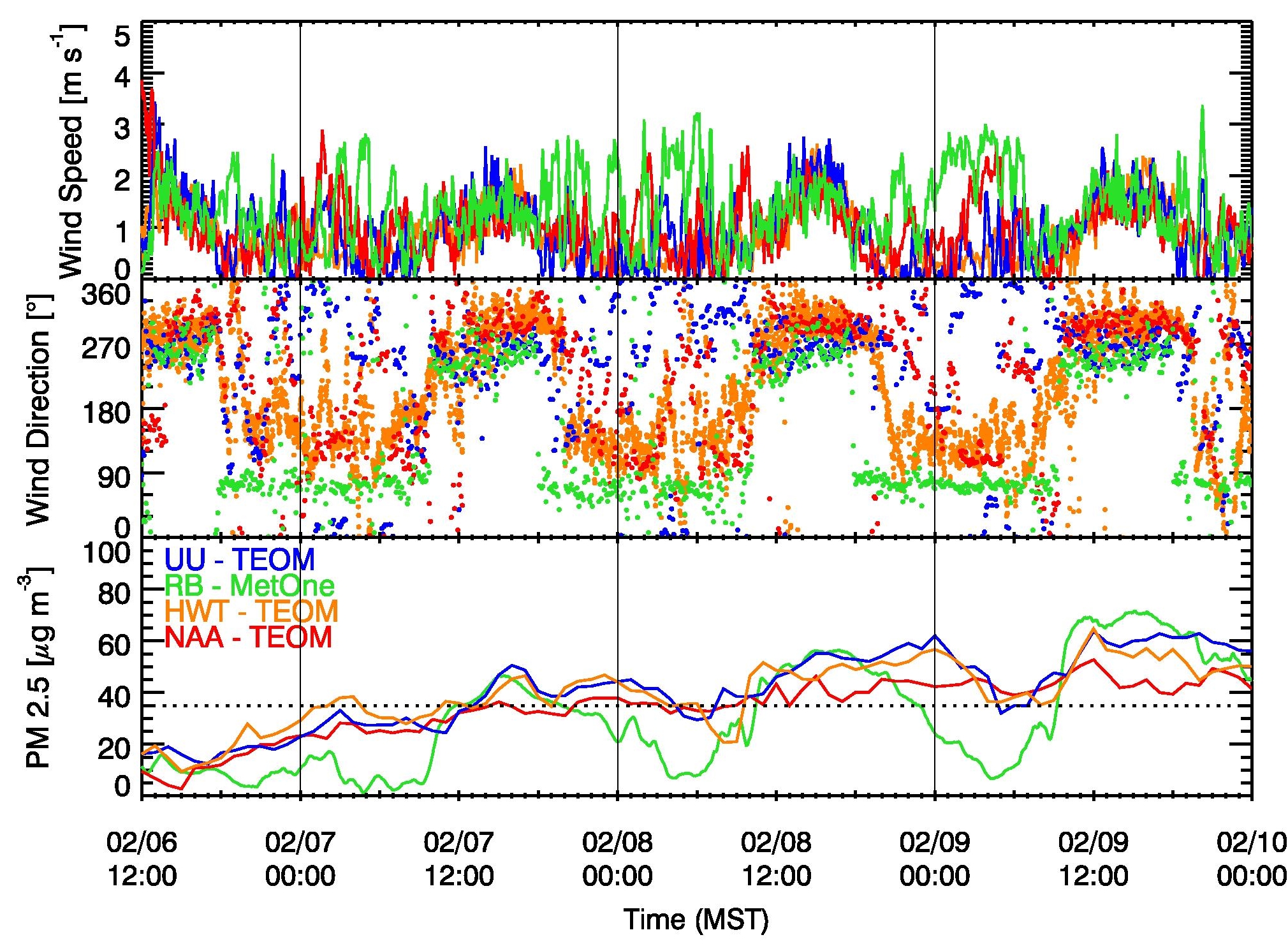 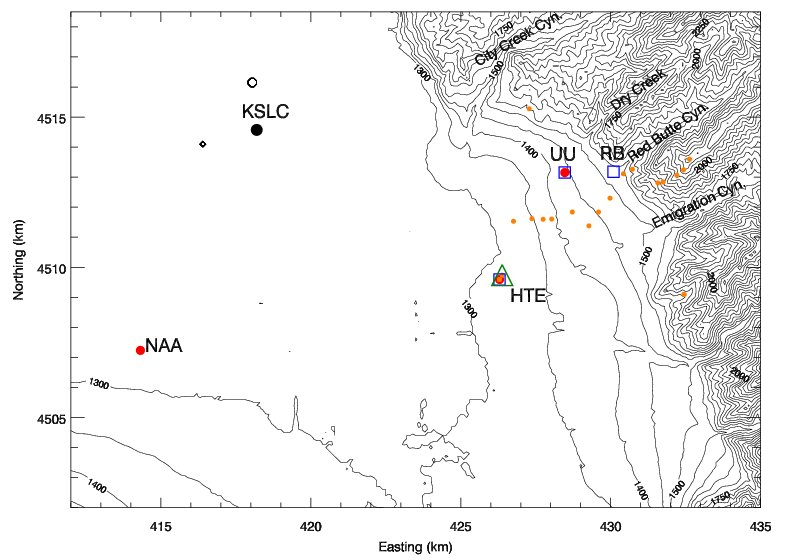 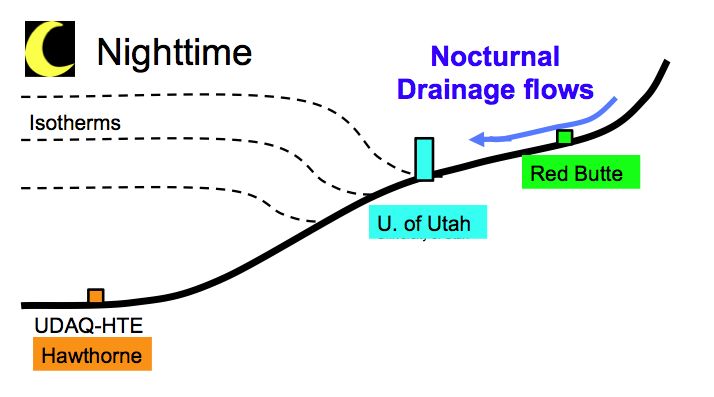 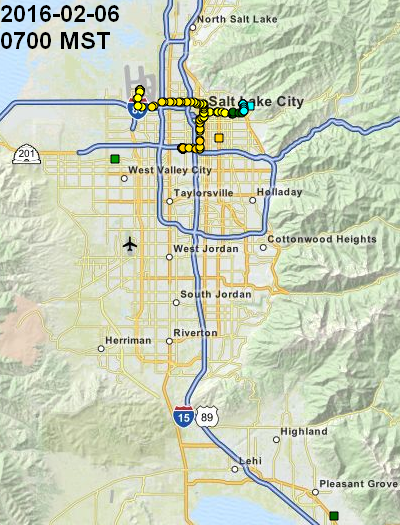 ENE down-canyon flow
Cleaner air at mouth of Red Butte Canyon
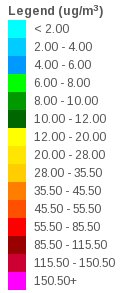 Hawthorne
U. of Utah
Red Butte
NAA
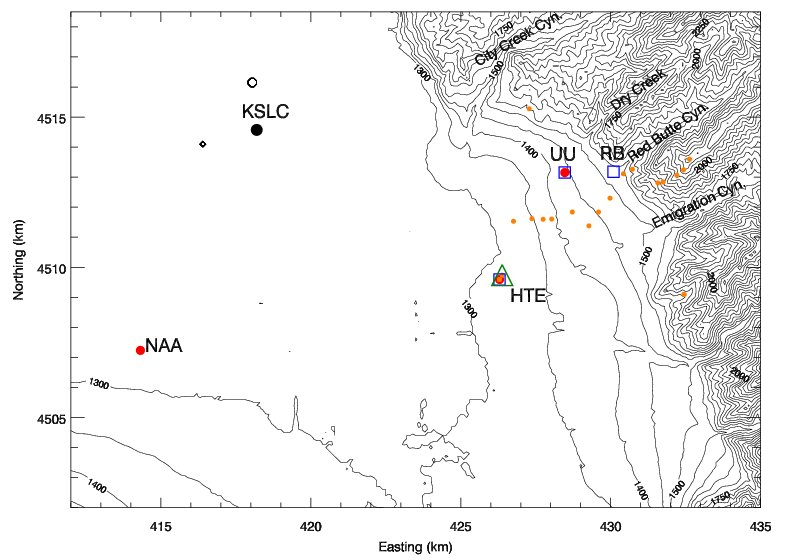 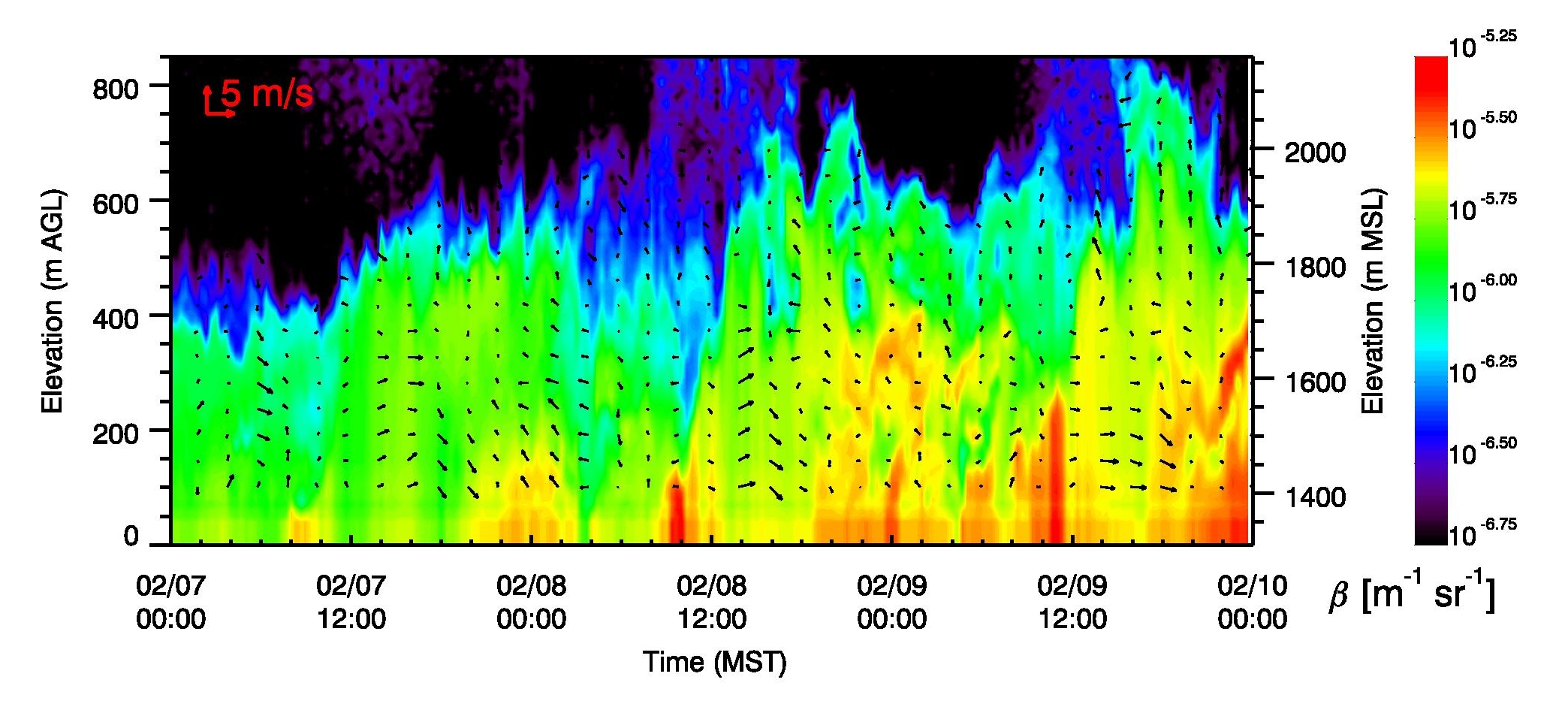 5 km
Clean air injection – Center of Basin – Ceilometer / Lidar
09 February case
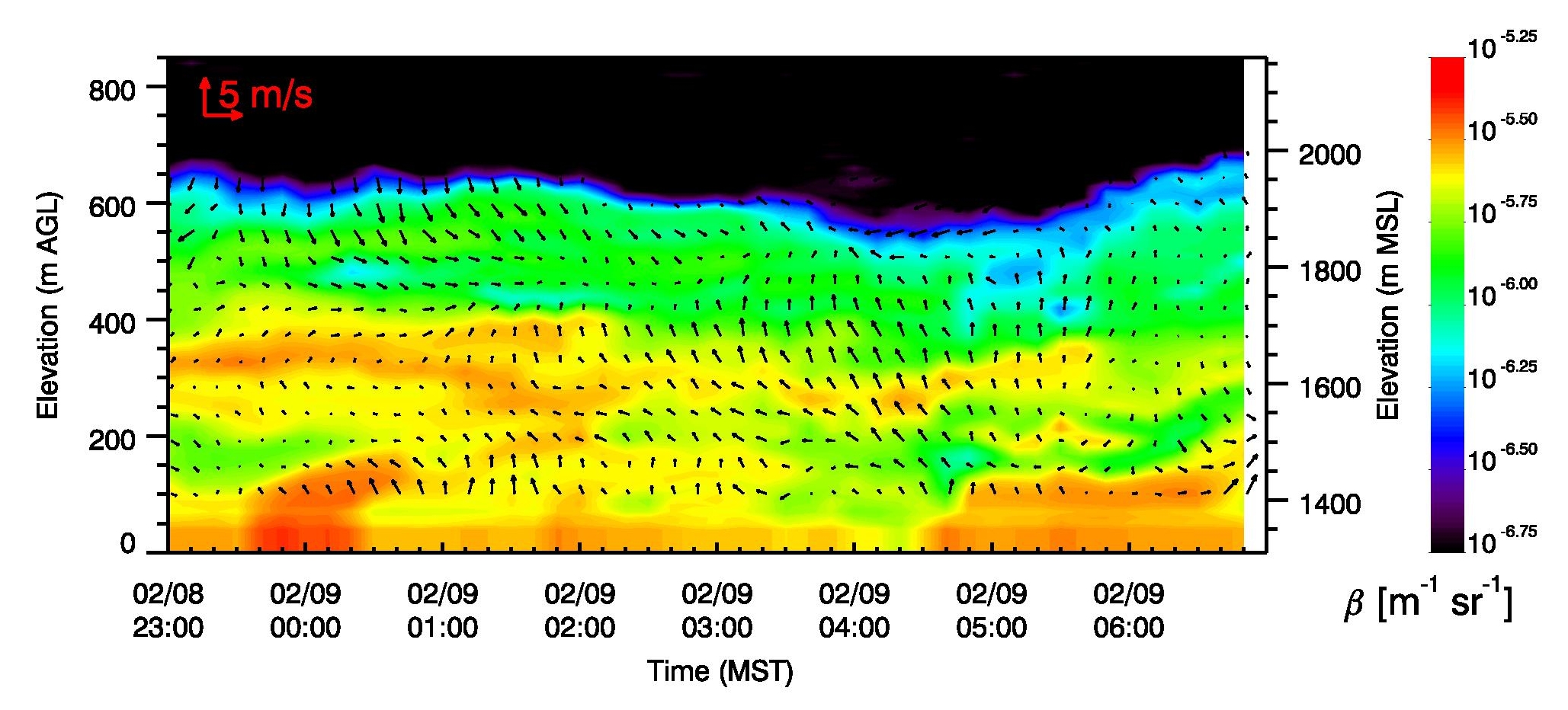 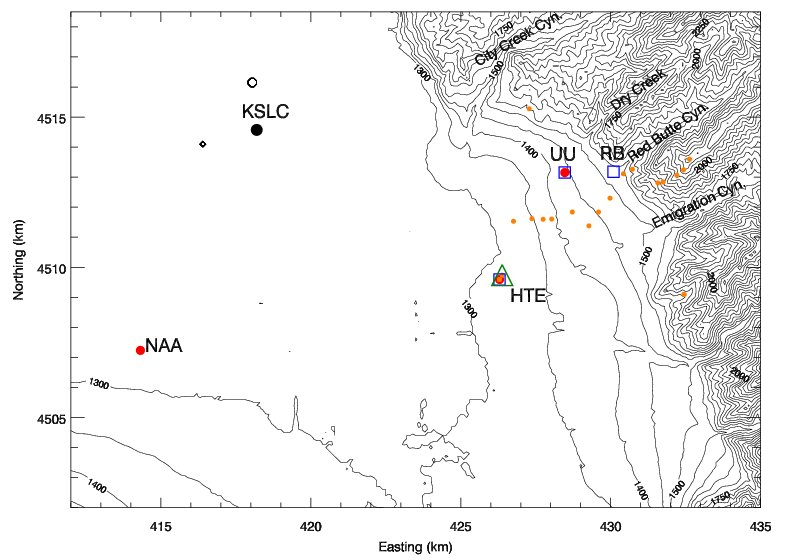 Clean-air injections into CAP!
Daytime heating – Upslope flows – Aerosol layering?
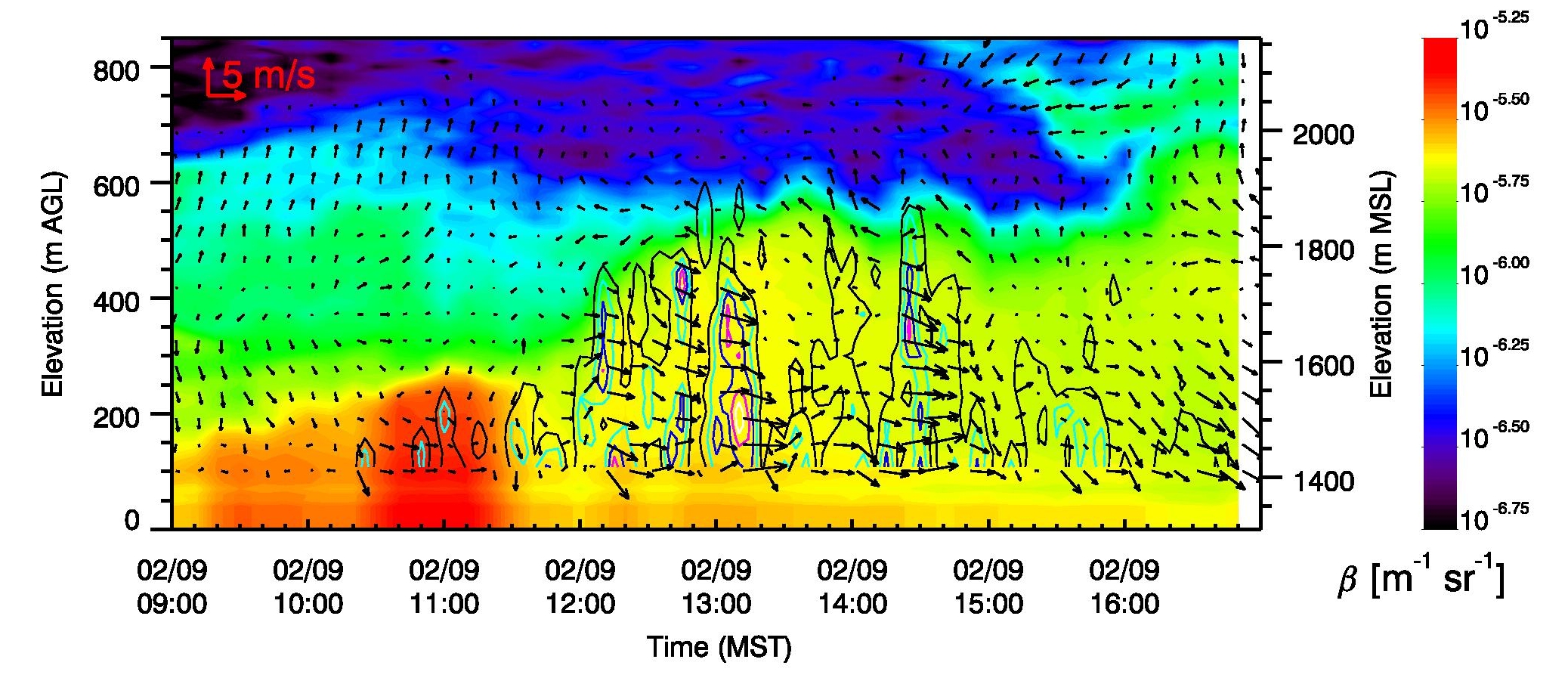 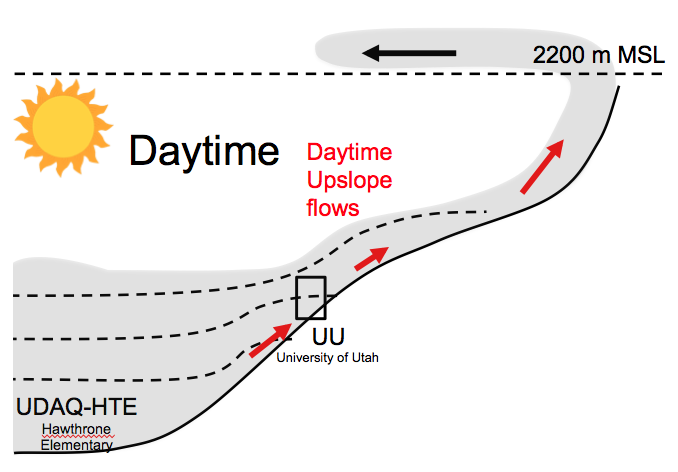 σw contours
σw (vertical velocity variance) from Lidar stares shows convection at the base of the CAP
Pollution is ejected along the sidewalls into elevated layers and advected with the weak mean flow. Ventilation
Aerosol formation (?)
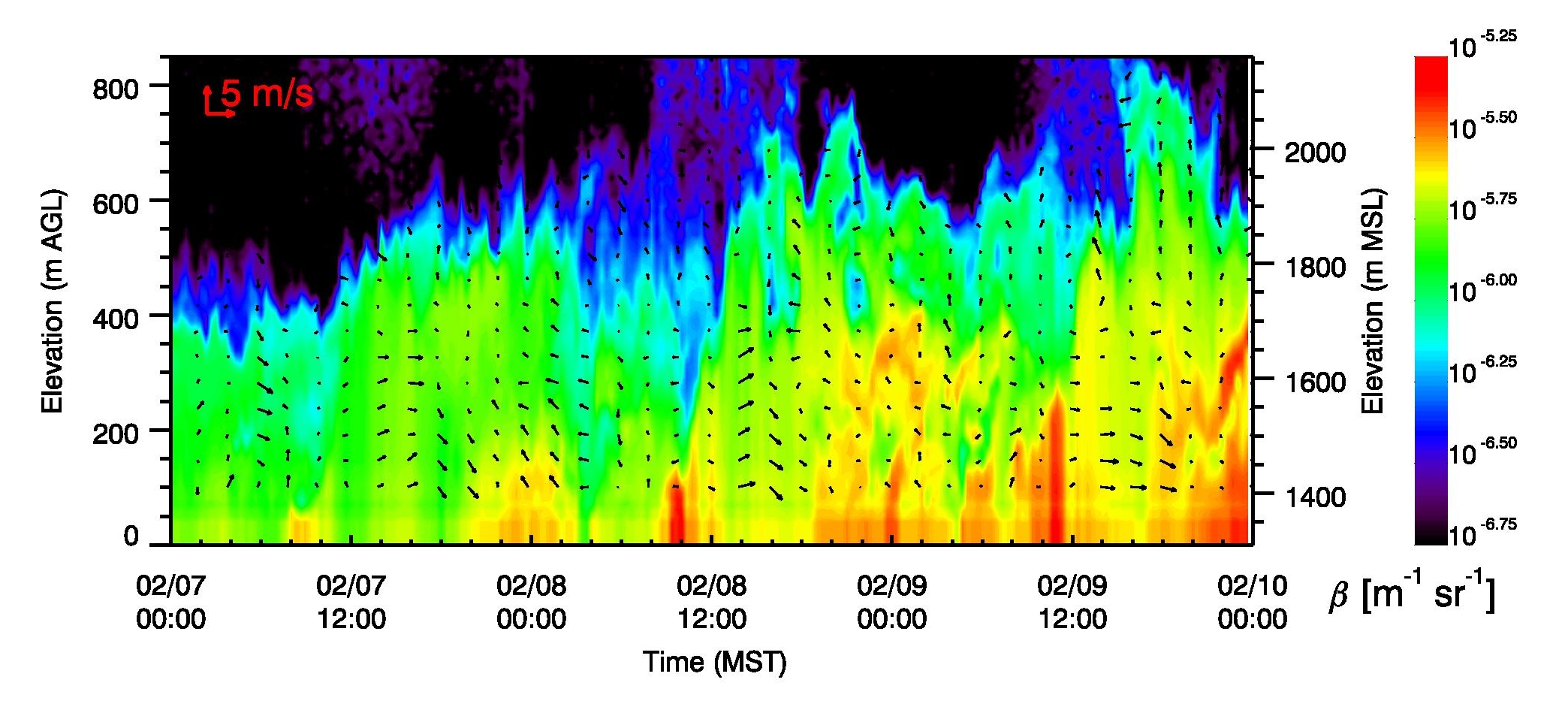 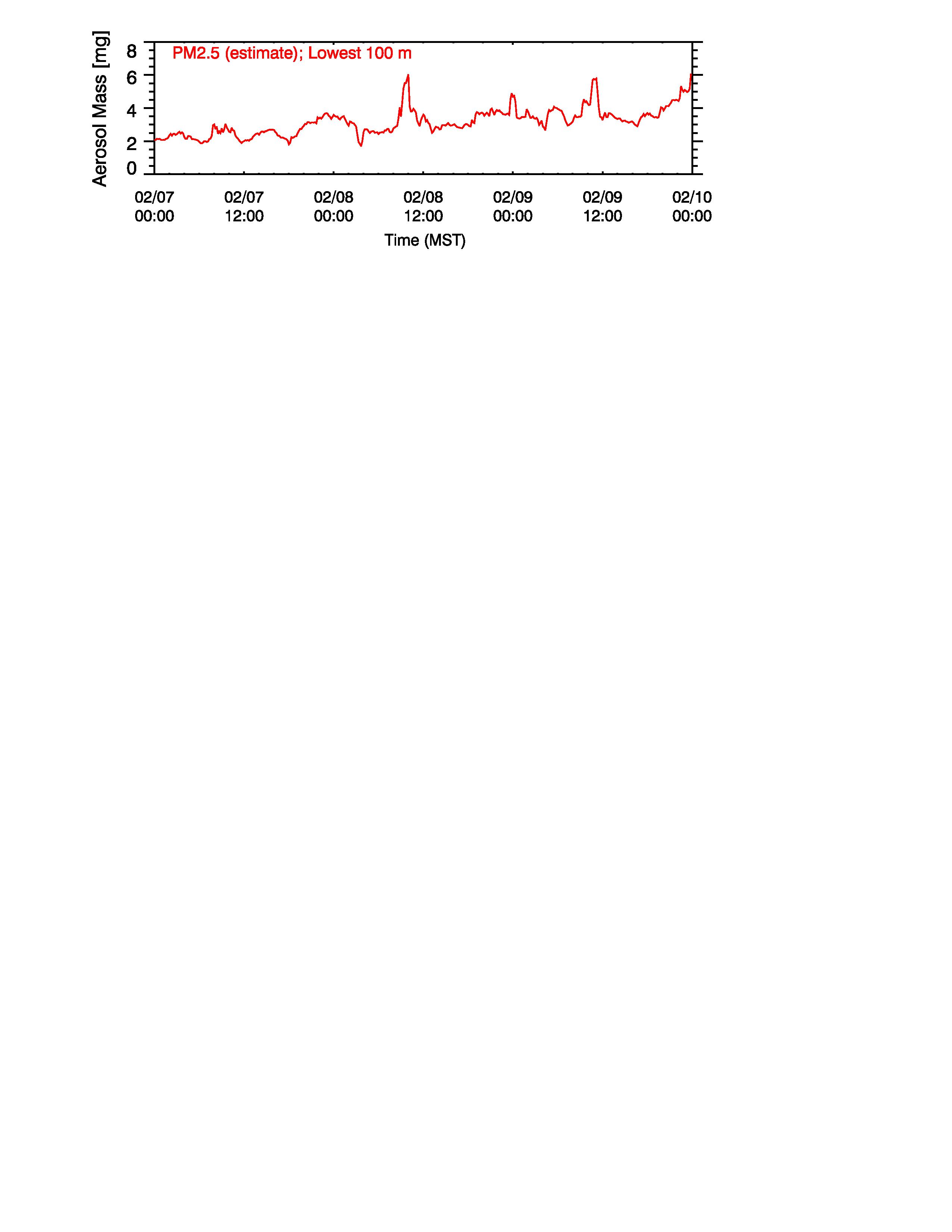 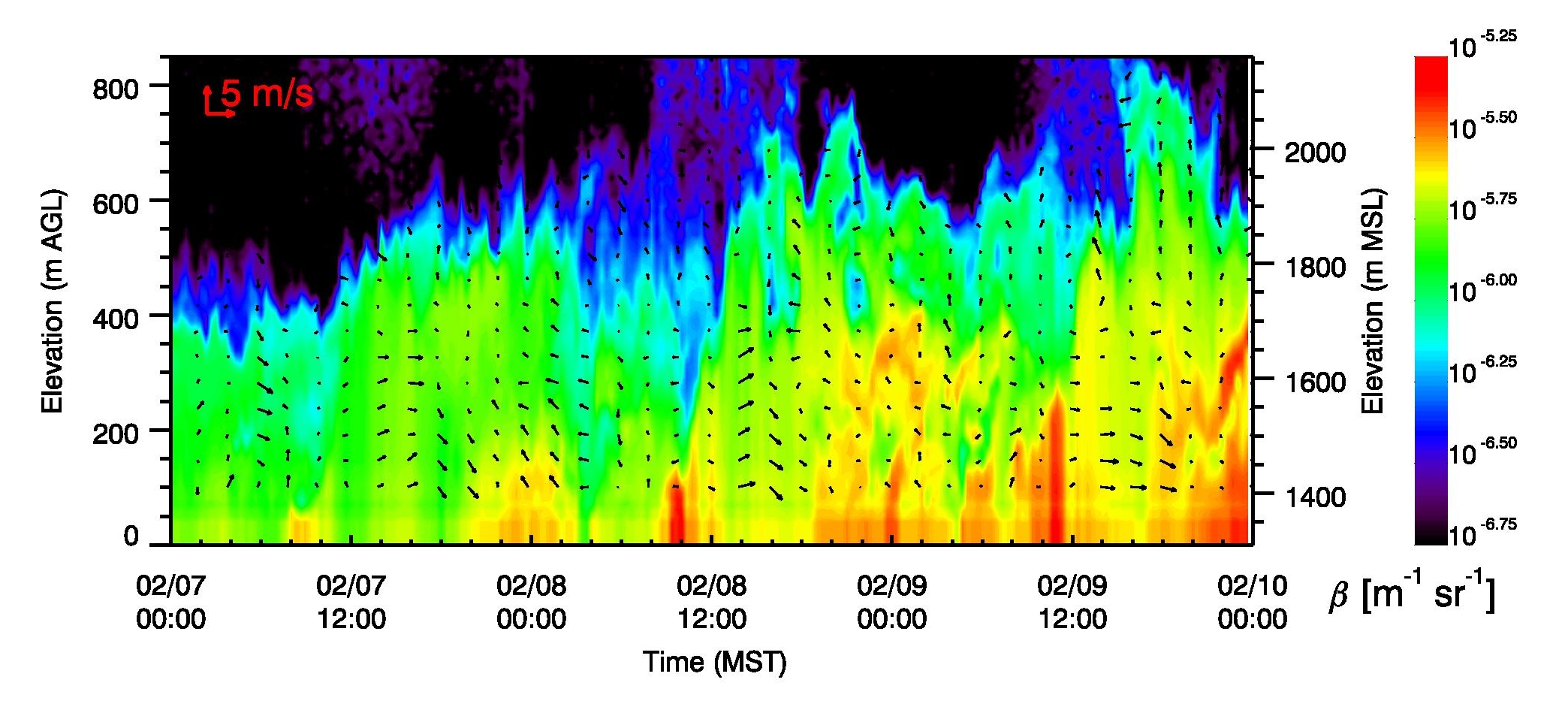 Chemistry
Nighttime Chemistry (N2O5 )
Early Morning – Post Sunrise Production
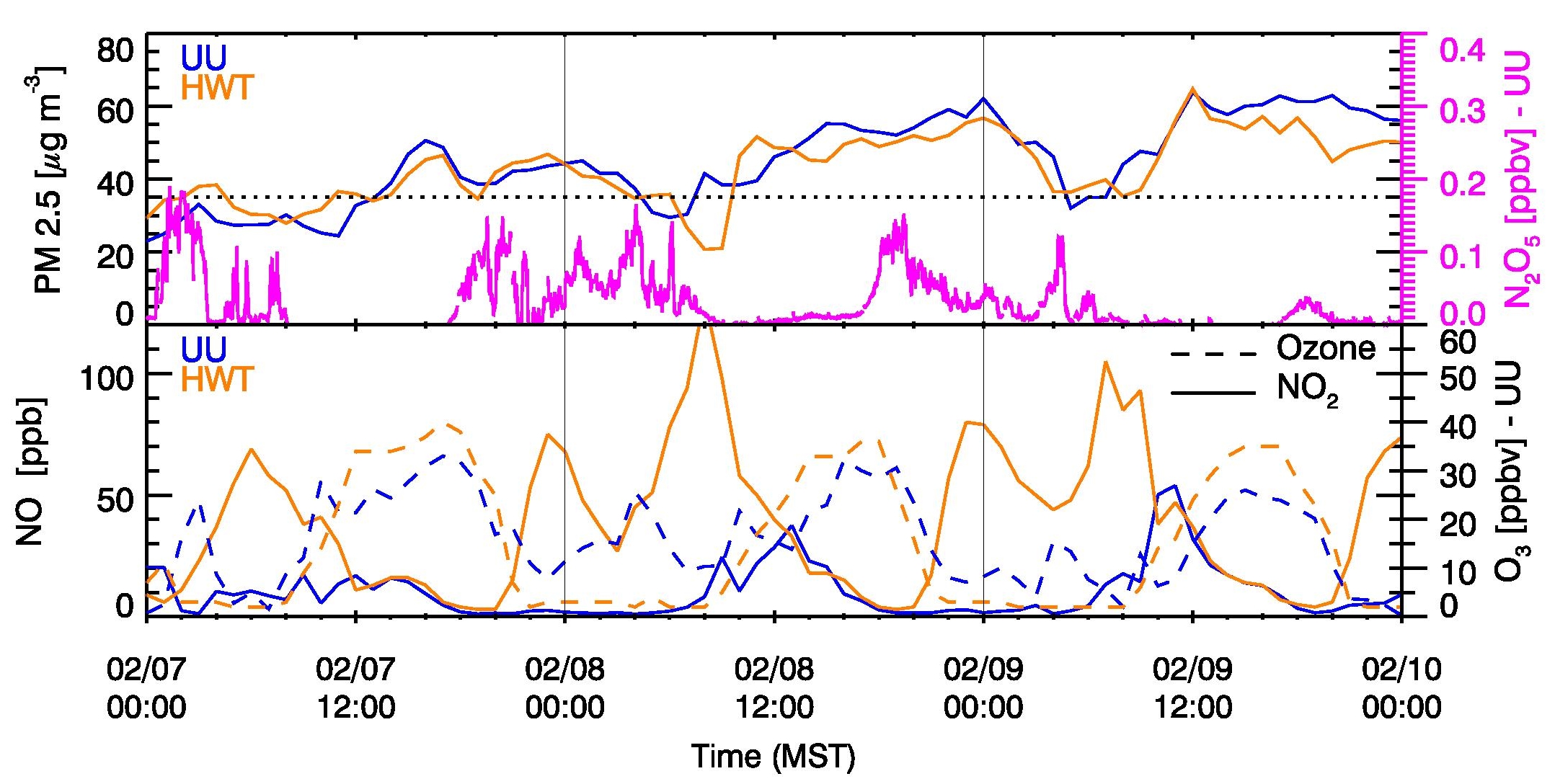 NO2
Summary / Conclusions
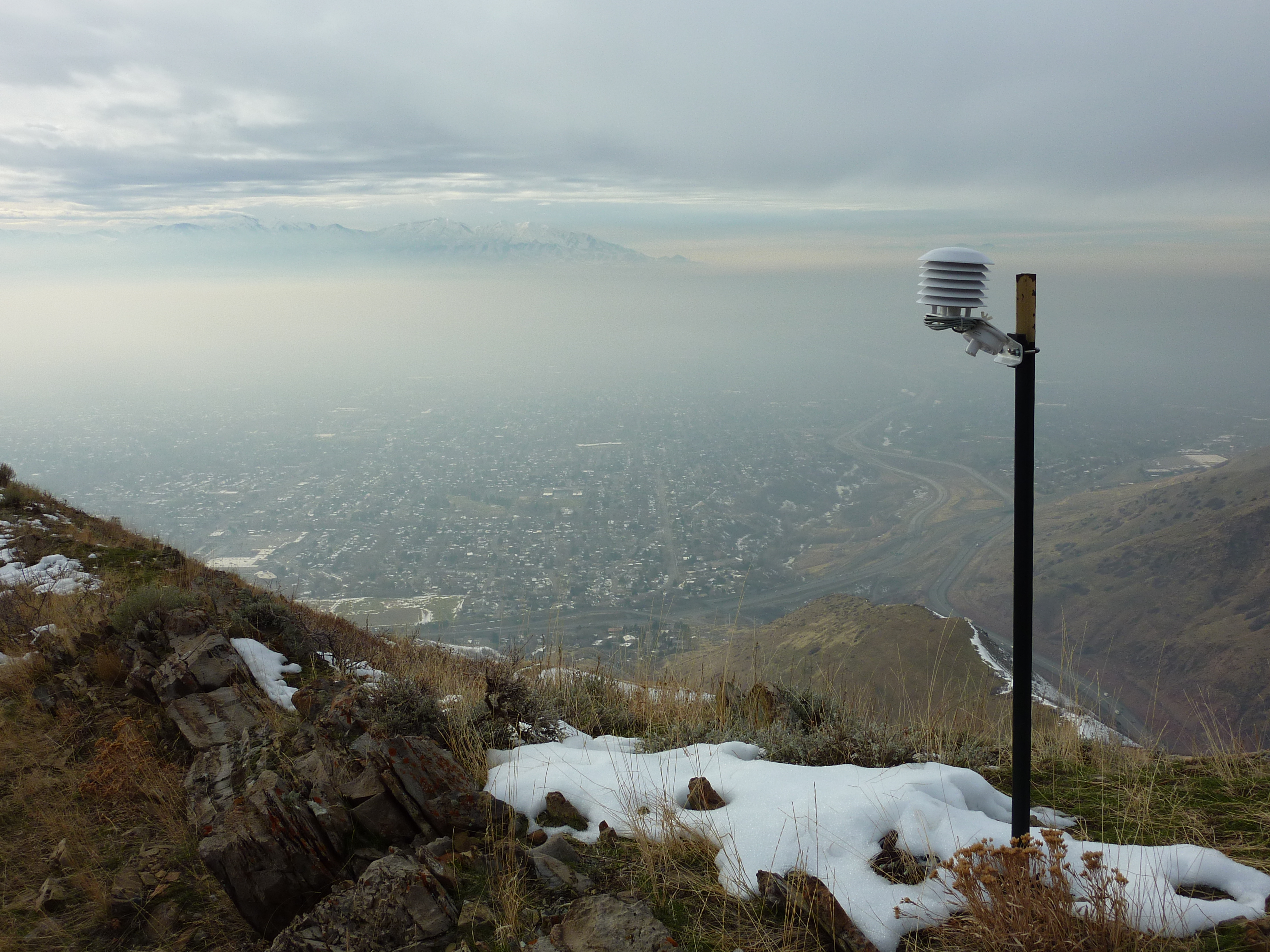 A lot more than expected is happening in a Persistent Cold Air Pool!
Air mass exchanges between sub-basins, and with the lake boundary layer modulate pollutant concentrations.
Down-canyon flows bring cleaner air to the mouths of the canyons at night.
Cleaner air is also observed at elevated levels within the CAP at night. Clean air injections (at night) may trigger NH4NO3 formation (O3 injection). 
Vertical mixing – even under CAP conditions – leading to upward mixing of pollutants. 
Ventilation processes are indicated along the basin sidewalls during daytime (ejections / formation of elevated pollutant layers).
Two processes are indicated to lead to HNO3 (and therefore NH4NO3) formation.
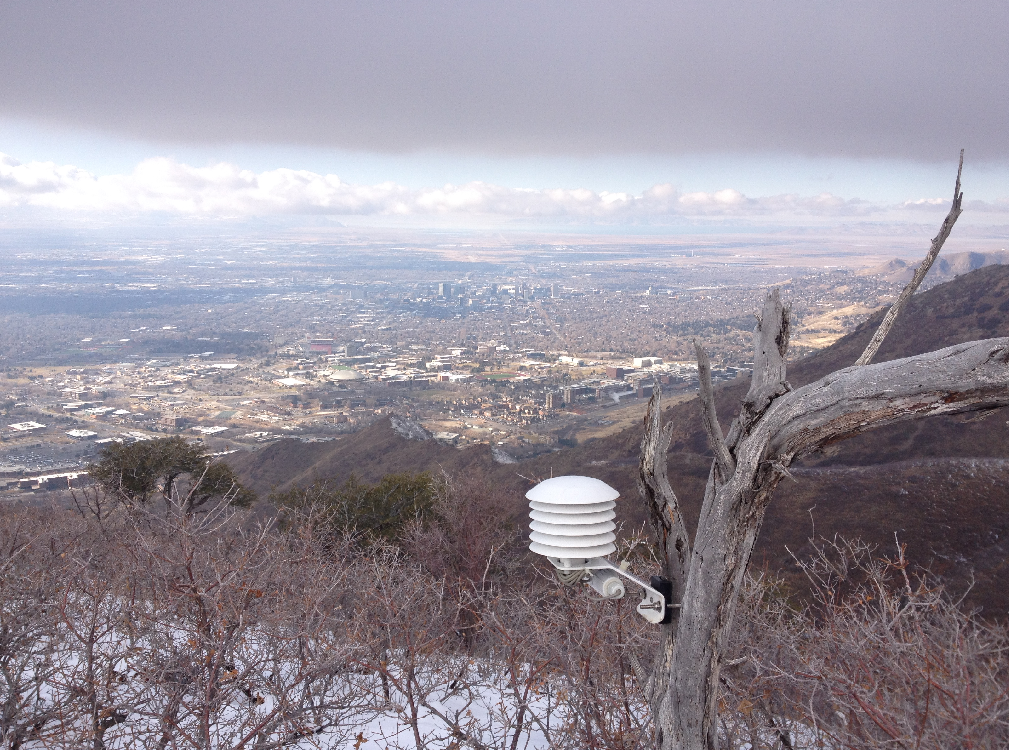 Acknowledgements
Funding:  Utah Division for Environmental Quality
All PI’s, students and volunteers involved in the project!
Additional Slides
Results – Spatial Variations (horizontal)
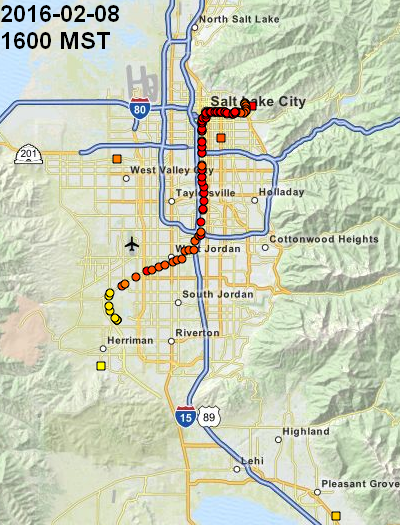 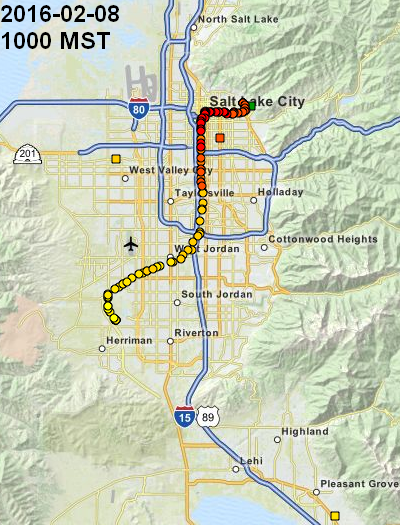 +3 to +4 C
calm
+1 to +4 C
1-2 m/s
+5 to +6 C
1-2 m/s
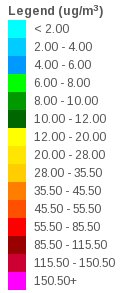 - 4 to -1 C
+3 to +4 C
Flow through gap
 ~6 m/s
1-2 m/s
Southerly flow through Jordan Narrows diluting pollutants south to north.
Flow weakens and is replaced by weak afternoon up-valley / lake breeze flow.
Valley Heat Deficit           6-16 February 2016
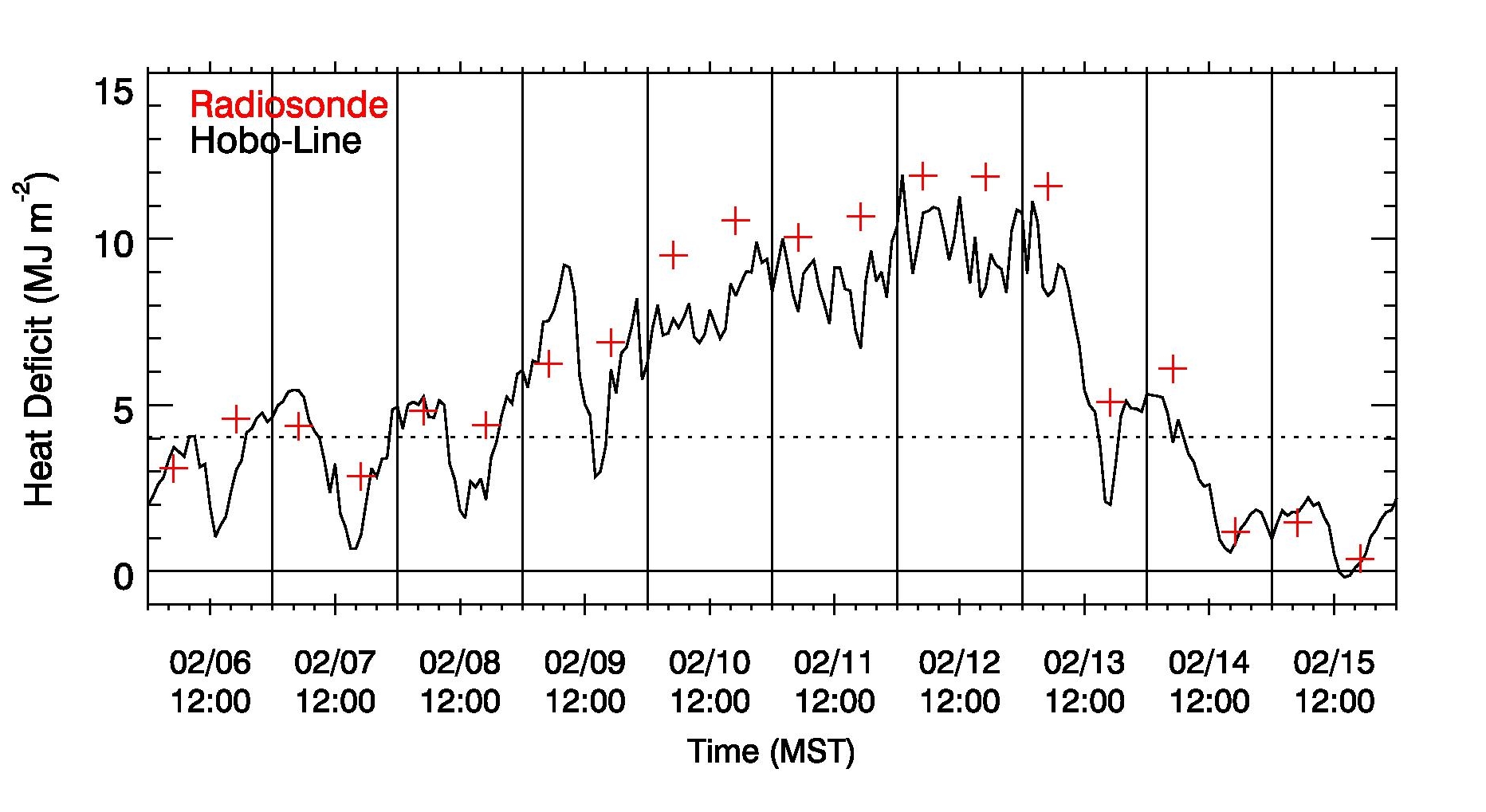 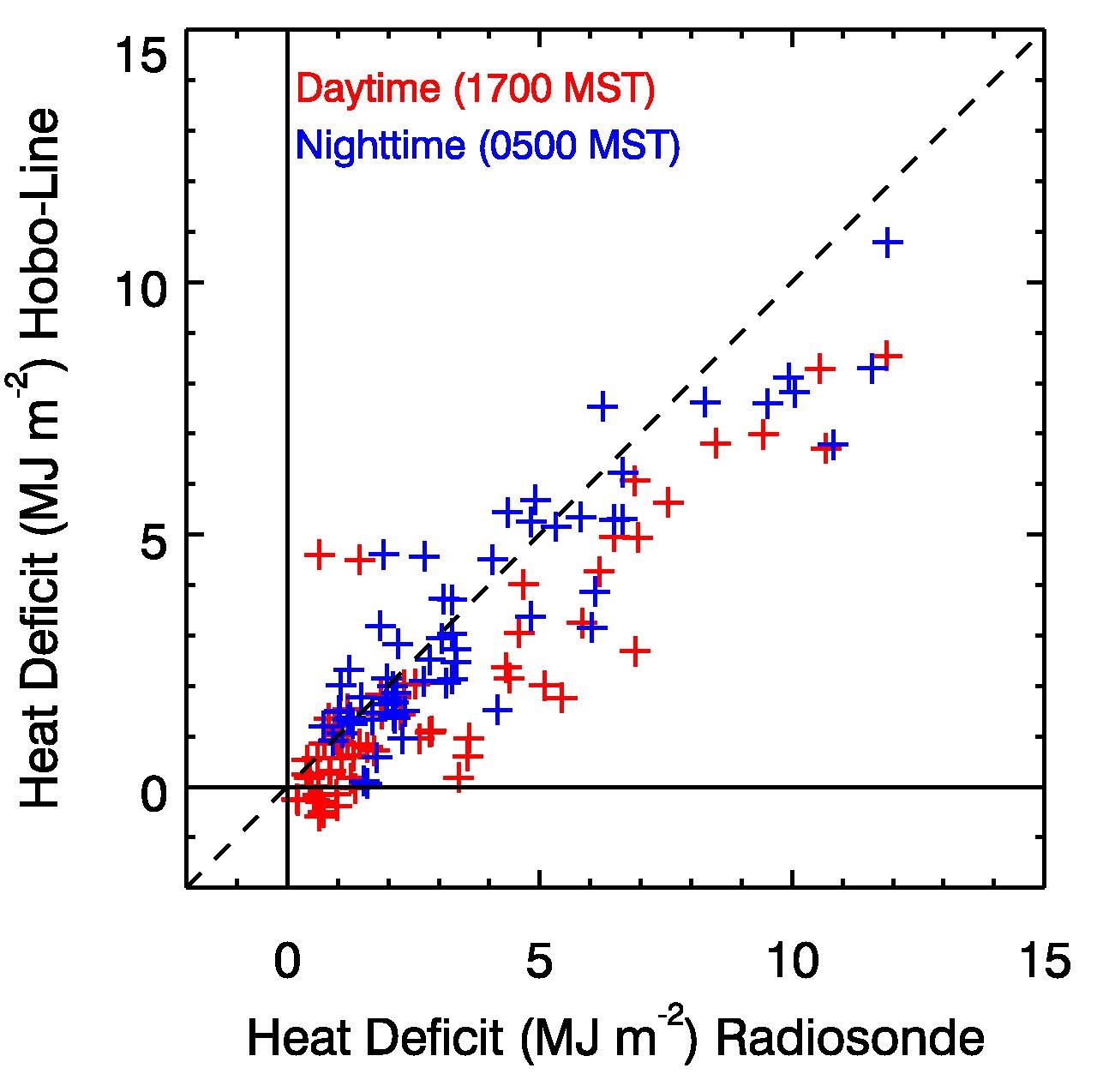 r = 0.64
r = 0.60
r = 0.67
“Haze/Fog”
“Clear”
Results – Spatial Variations (horizontal)
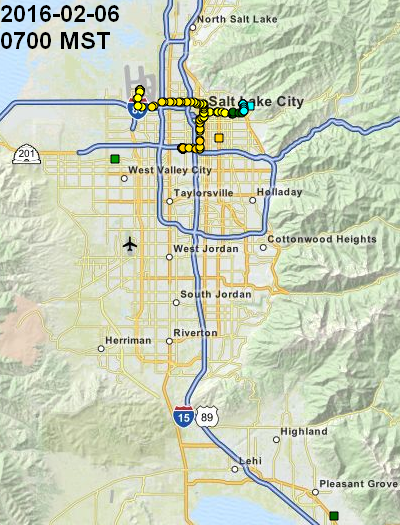 TRAX
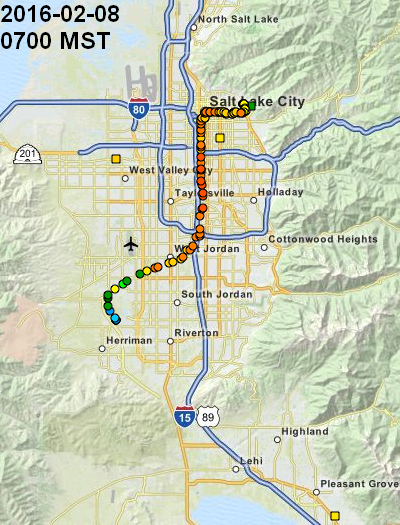 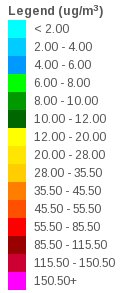 Canyon exits areas and 
Salt Lake Basin “benches” often show reduced PM2.5 concentrations.
Results – Spatial Variations (horizontal)
TRAX
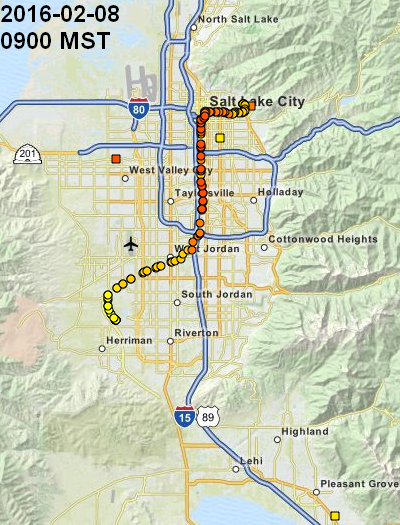 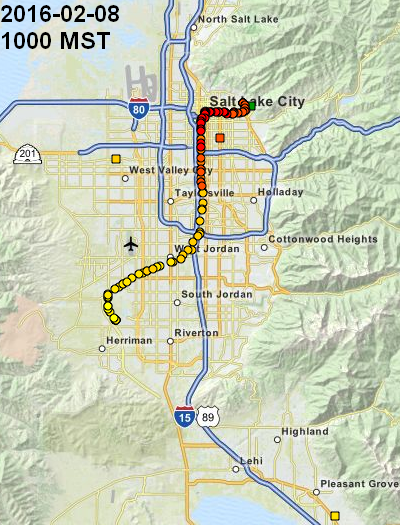 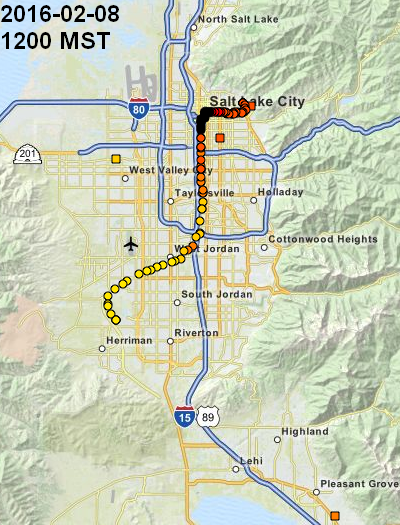 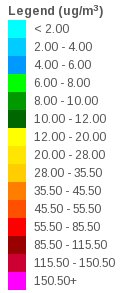 σw
σw
σw
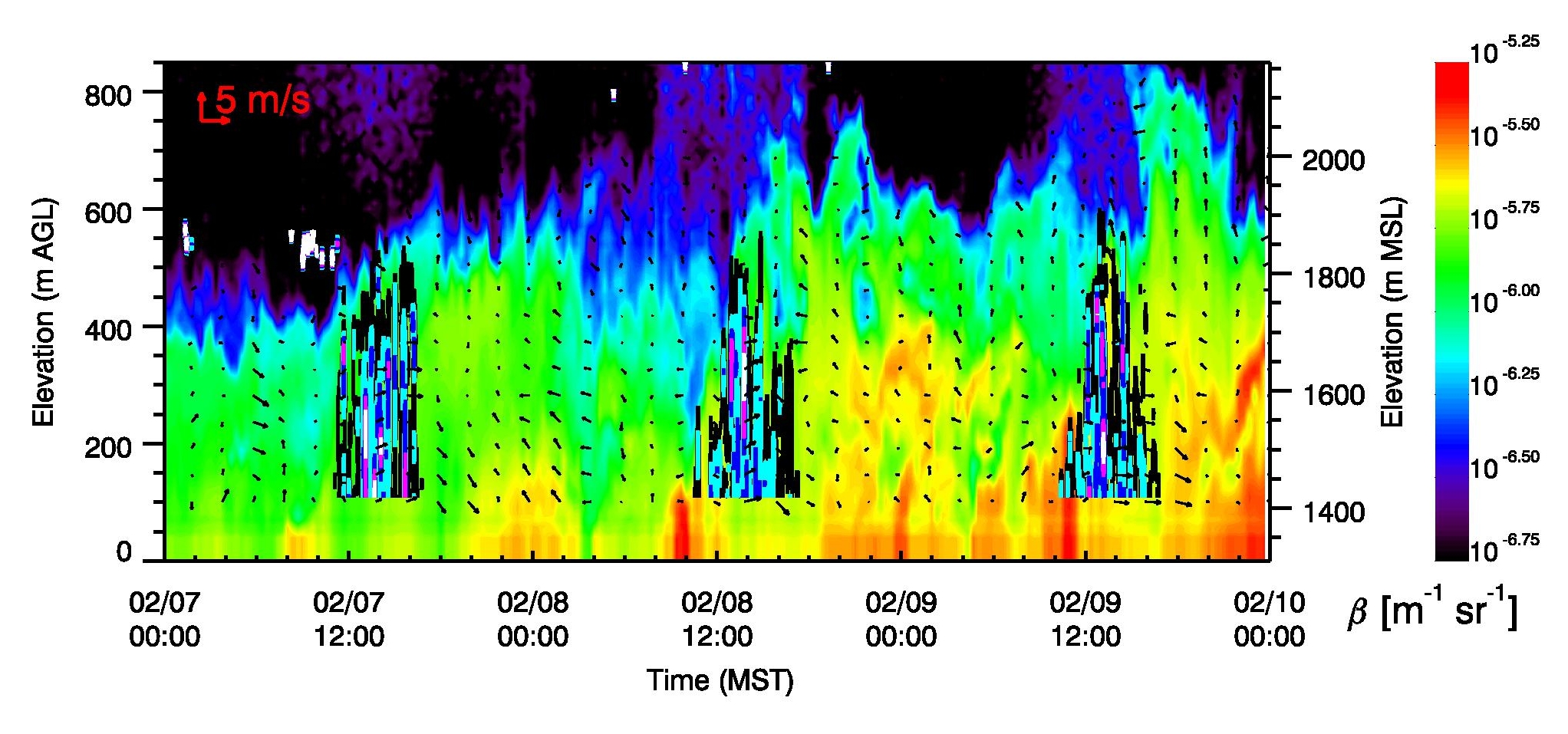 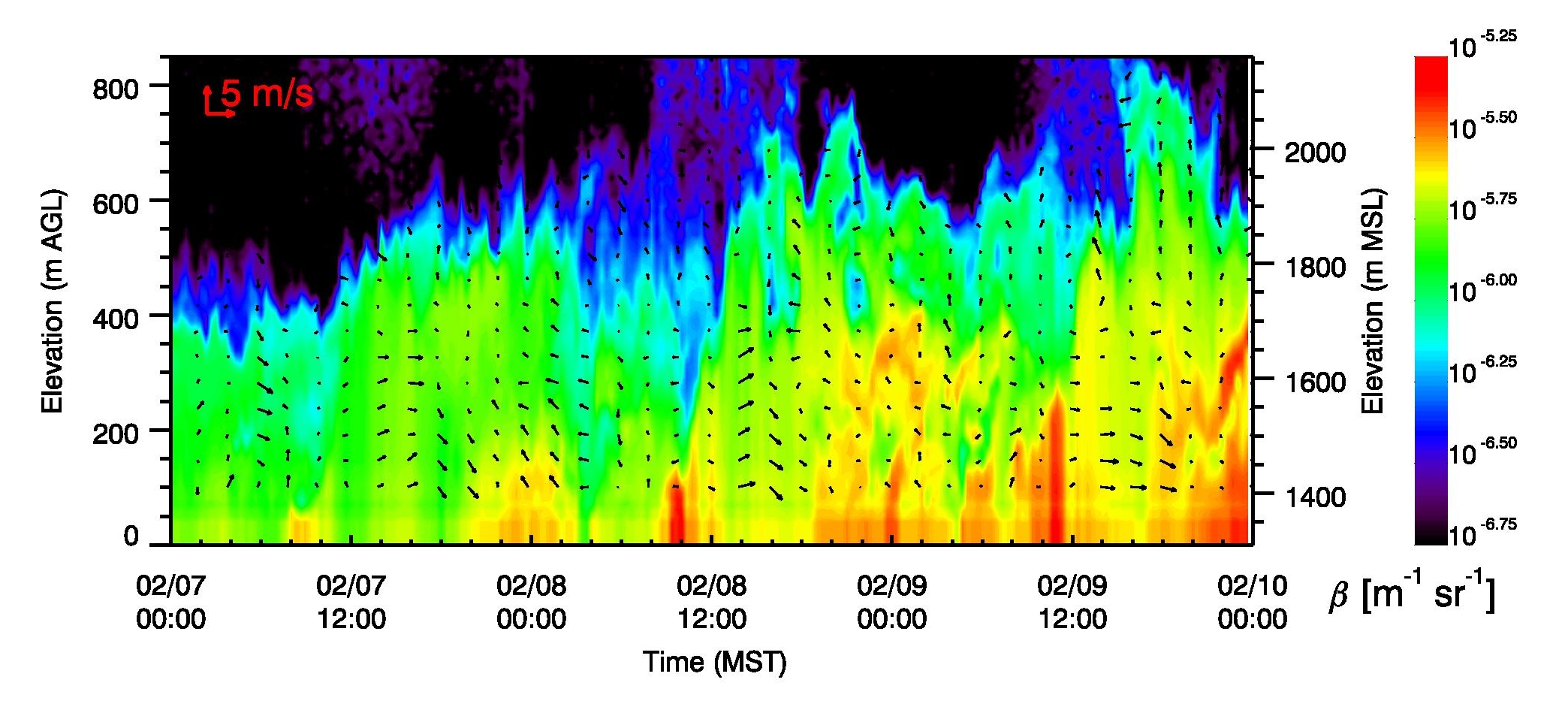 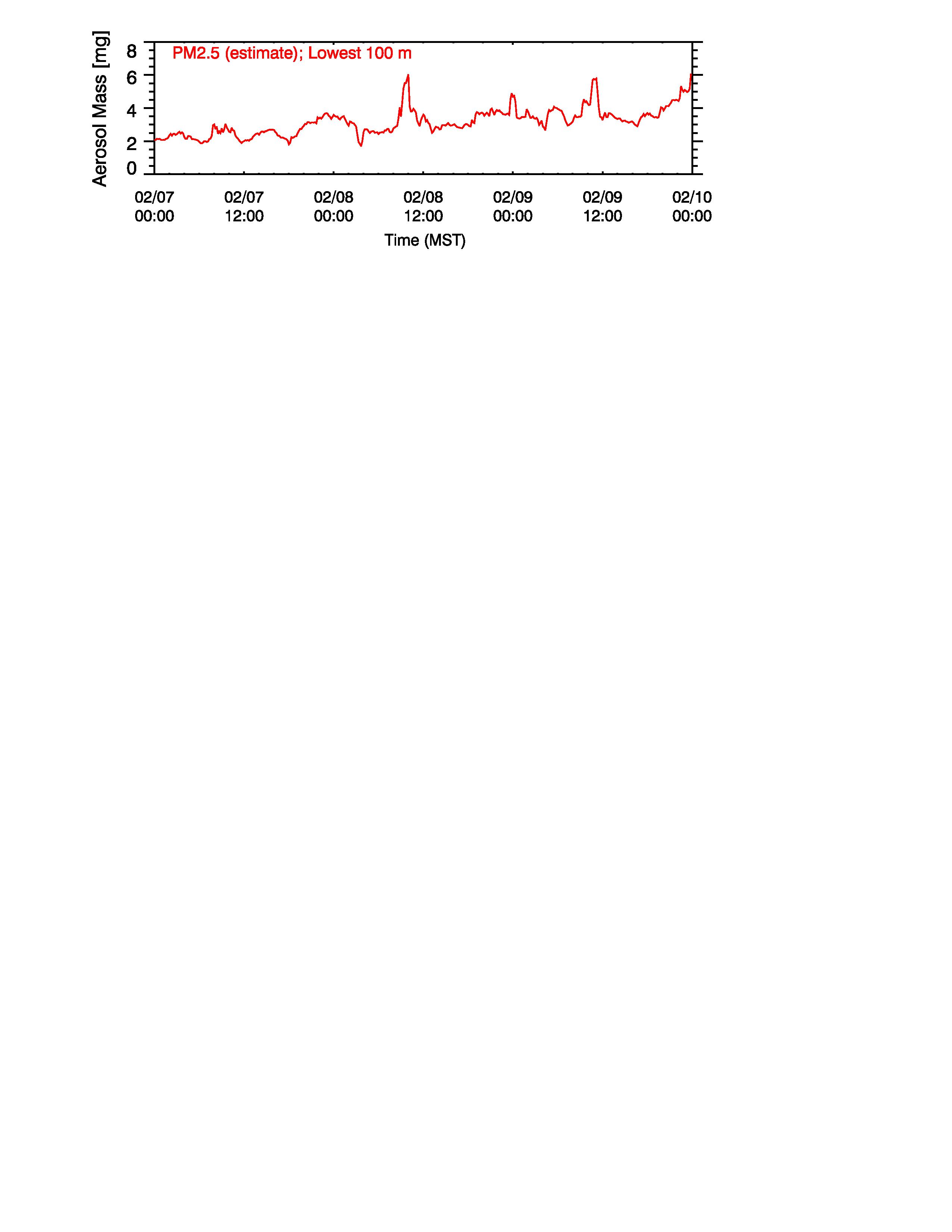 Mixing 	    lowering of near-surface concentrations
		 lofting of pollutants.
Chemistry
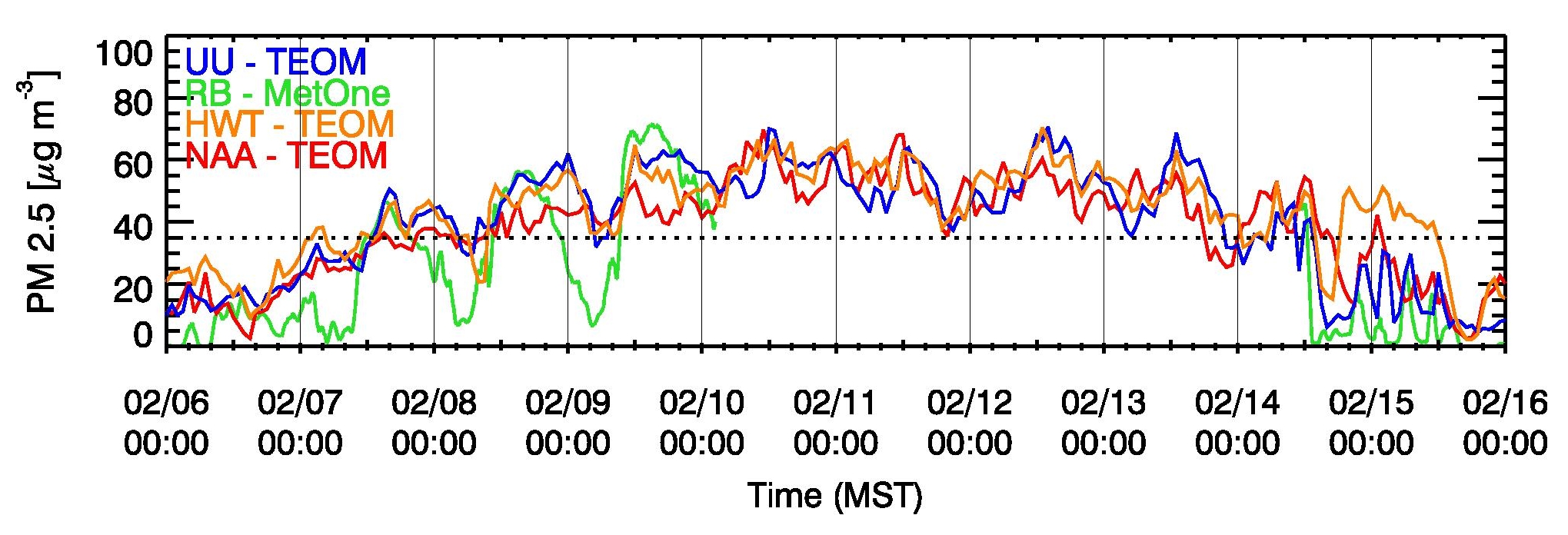 Aerosol Backscatter           6-16 February 2016
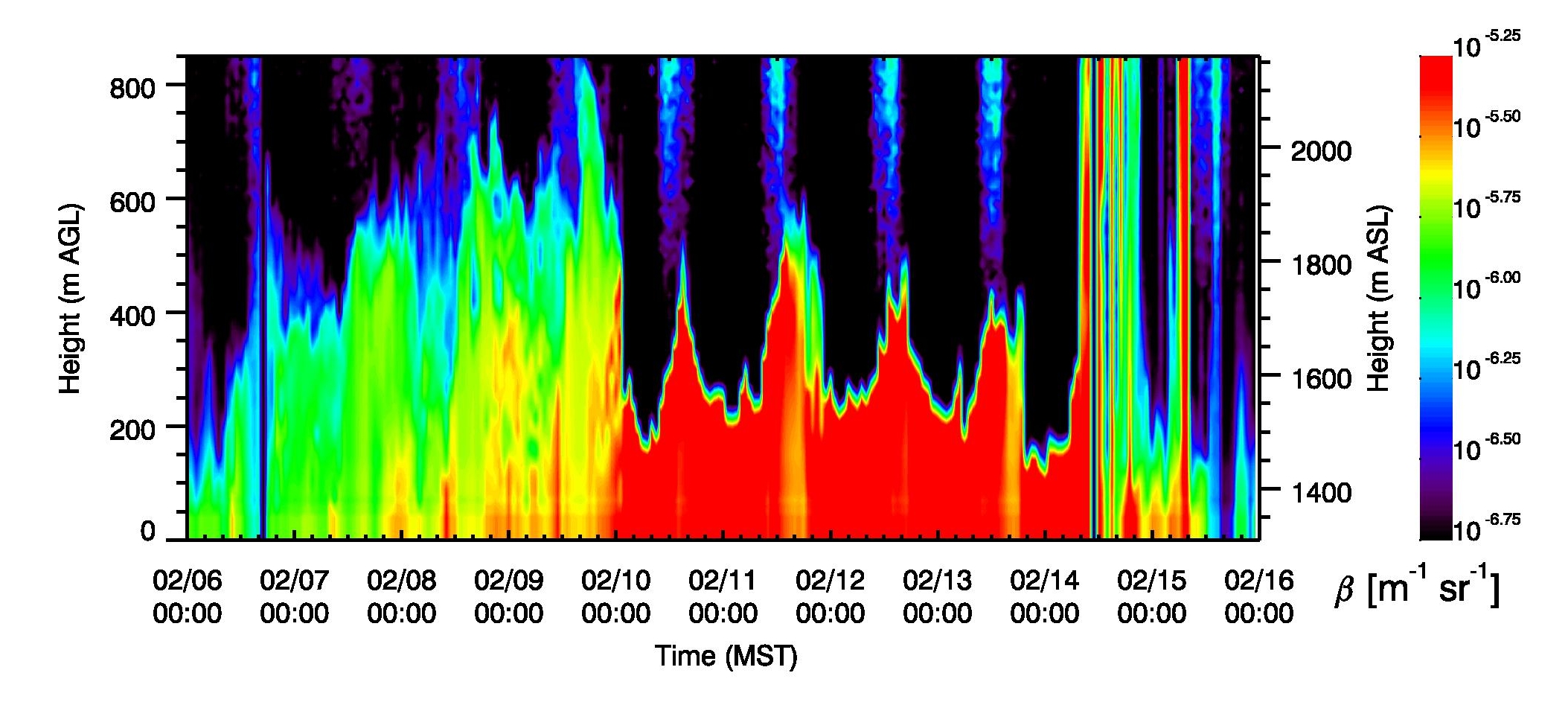 “Clear”
“Haze/Fog”
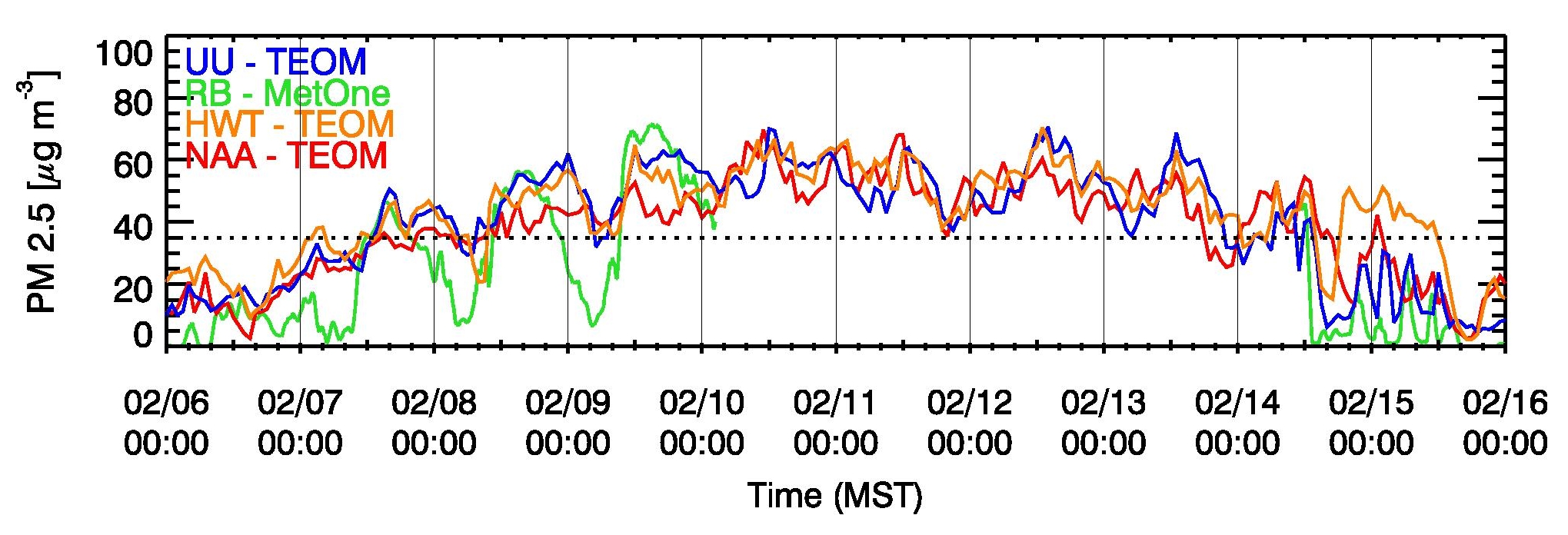 Daytime

OH + NO2            	HNO3	(sunlight!)

Nighttime

NO2 + O3       		NO3 + O2
NO3 + NO2 + M   		N2O5
N2O5 +H2O(l)   		2 HNO3
We have plenty of NO2 !
We need Ozone O3 !
If too much NO then NO reacts with NO3,
Preventing
O3 is titrated !

 NO + O3           NO2+O2
Daytime – Chlorine ClNO2 radical ? Photochemical activation – OH- …
Background  (why; problem; what we know)
Approach (What we don’t know and how we’re trying to find out more)
SLC basin
Instrumentation
Mobile Instrumentation
Winter 2015/2016
The 6-16 February episode 
Backscatter
Heat Deficit (diurnal)
Temperature Structure (Hobos)
Transition profiles
Results: 
Variations
1. Temporal:
2. Spatial:
Trax: 
a) Cleaner benches
b) Spatial gradients (Lake Breeze / partial mix-out )
Topography effects
Nighttime: Canyon Inflows
Nightime: Cold air injections (in cold pool)
c) Daytime: Upslope ejection
Chemistry: Two types of chemistry (nighttime / early morning)
Outline